Section
© 2016 Pearson Education, Ltd.
Chapter 10 Energy and work
Section 10.1 The Basic Energy Model
Section 10.2 Work
Section 10.3 Kinetic Energy
Section 10.4 Potential Energy
Section 10.6 Using the Law of Conservation of Energy
Section 10.7 Energy in Collisions
Section 10.8 Power
Section 10.1 The Basic Energy Model
© 2016 Pearson Education, Ltd.
The Basic Energy Model
Every system in nature has a quantity we call its total energy E.
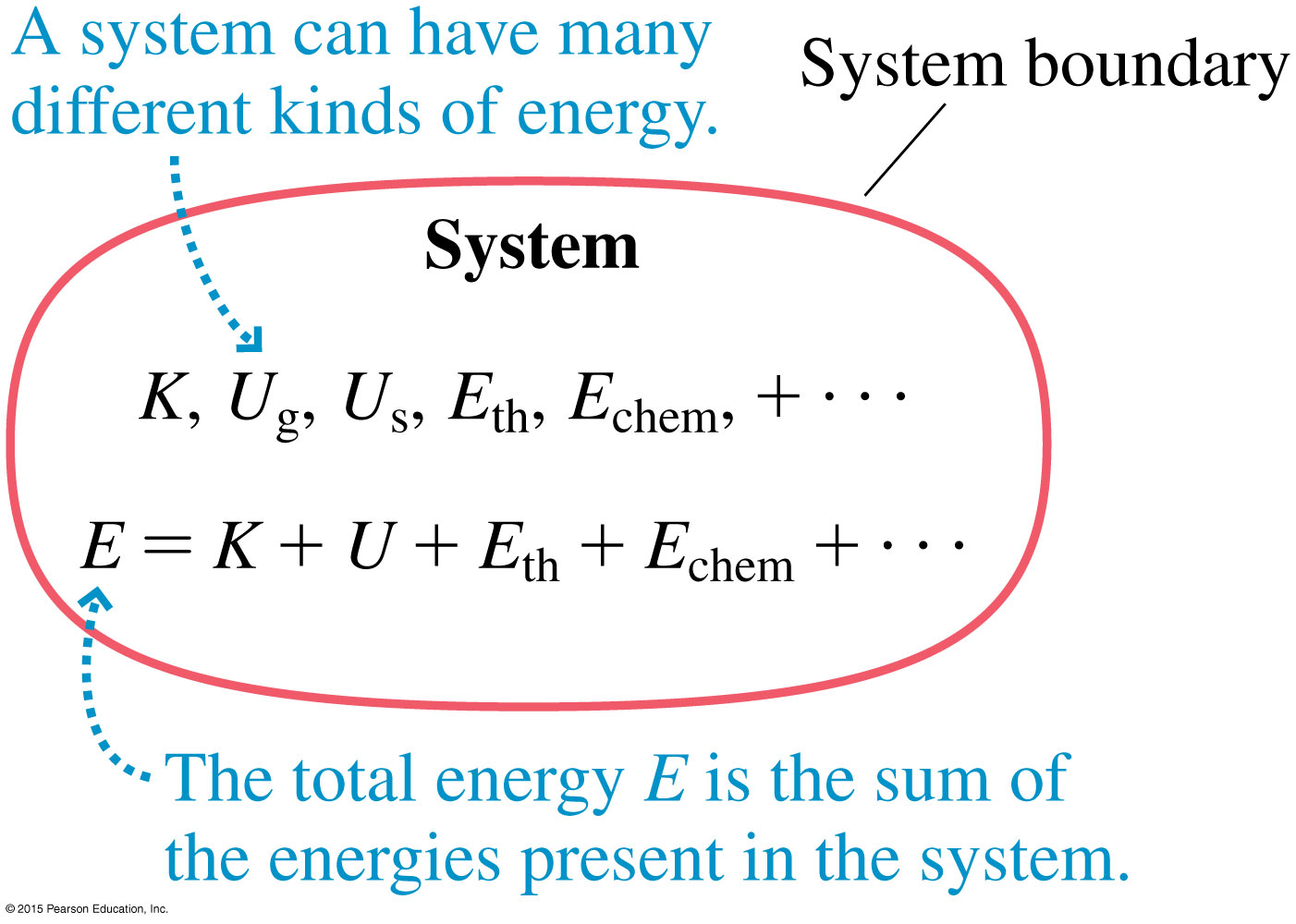 © 2016 Pearson Education, Ltd.
Forms of Energy
Some important forms of energy are
Kinetic energy K: energy of motion.
Gravitational potential energy Ug: stored energy associated with an object’s height above the ground.
Elastic or spring potential energy Us: energy stored when a spring or other elastic object is stretched or compressed.
Thermal energy Eth: the sum of the kinetic and potential energies of all the molecules in an object.
Chemical energy Echem: energy stored in the bonds between molecules or atoms.
Nuclear energy Enuclear: energy stored in the mass of the nucleus of an atom.
© 2016 Pearson Education, Ltd.
Energy Transformations
Energy of one kind can be transformed into energy of another kind within a system.
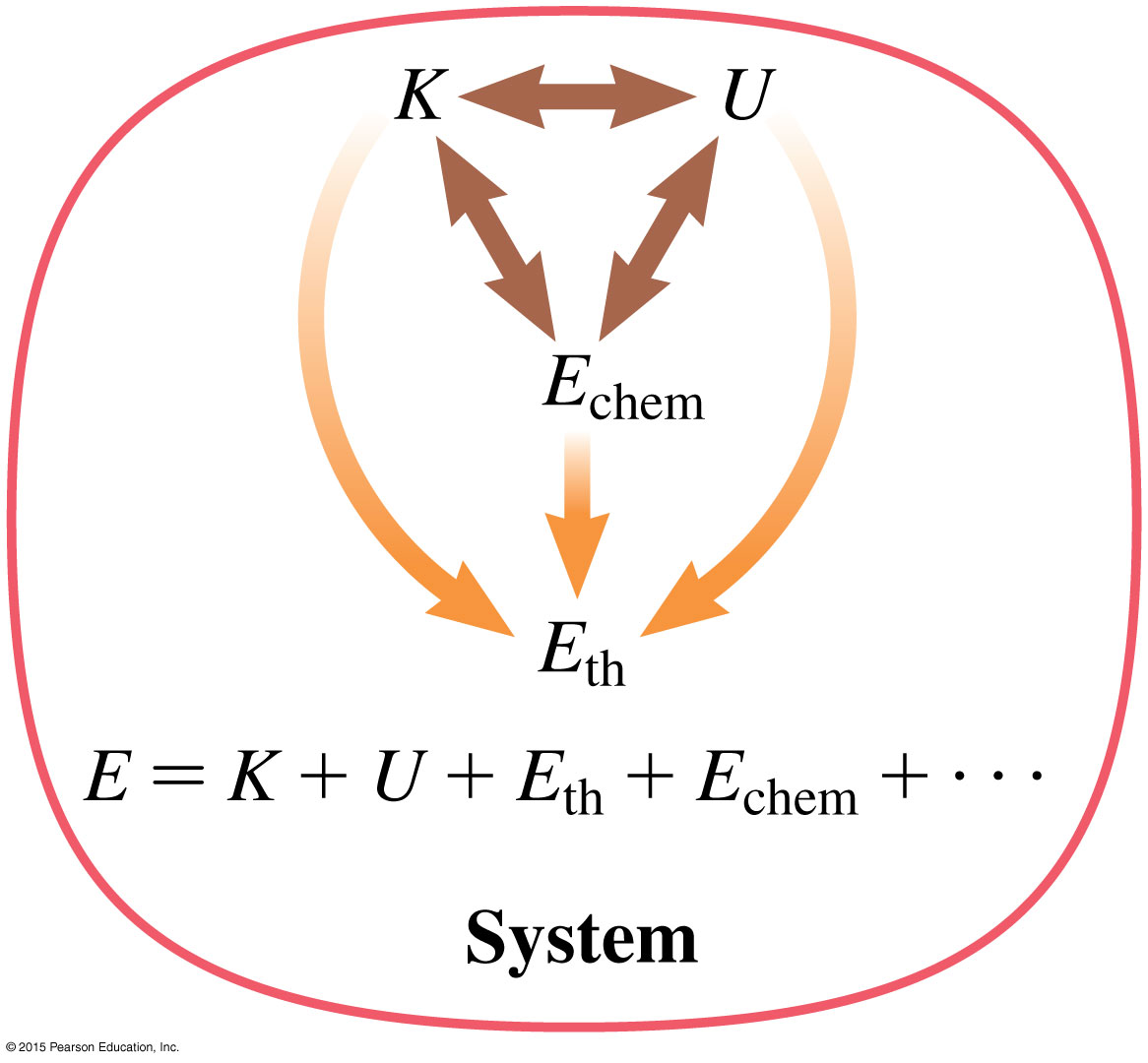 © 2016 Pearson Education, Ltd.
Energy Transfers and Work
Energy can be transferred between a system and its environment, or between objects. It also can be transformed  from one form to another. 
 Work is the process of transferring or transforming energy
Heat is another process by which Heat energy is transferred or transformed
© 2016 Pearson Education, Ltd.
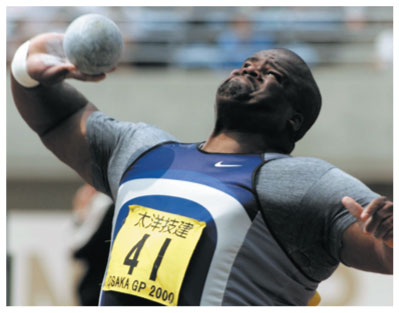 © 2016 Pearson Education, Ltd.
© 2016 Pearson Education, Ltd.
The Work-Energy Equation
Work represents energy that is:
1- transferred into or out of a system. 
2- transformed from one form to another within the system


The total energy of a system changes by the amount of work done on it.
Work can increase or decrease the energy of a system. 
If no energy is transferred into or out of a system, that is an isolated system, ∆E = 0.
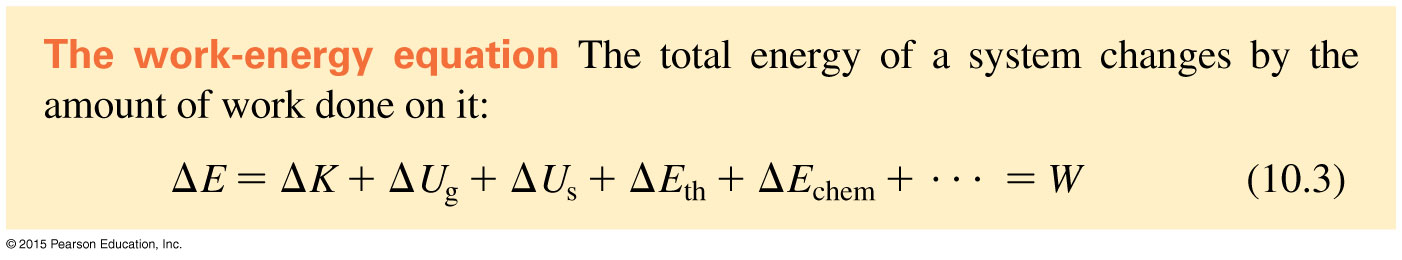 © 2016 Pearson Education, Ltd.
The Law of Conservation of Energy In an Isolated system
The total energy E of an isolated 
System  remains constant, 
 and ∆E = 0.
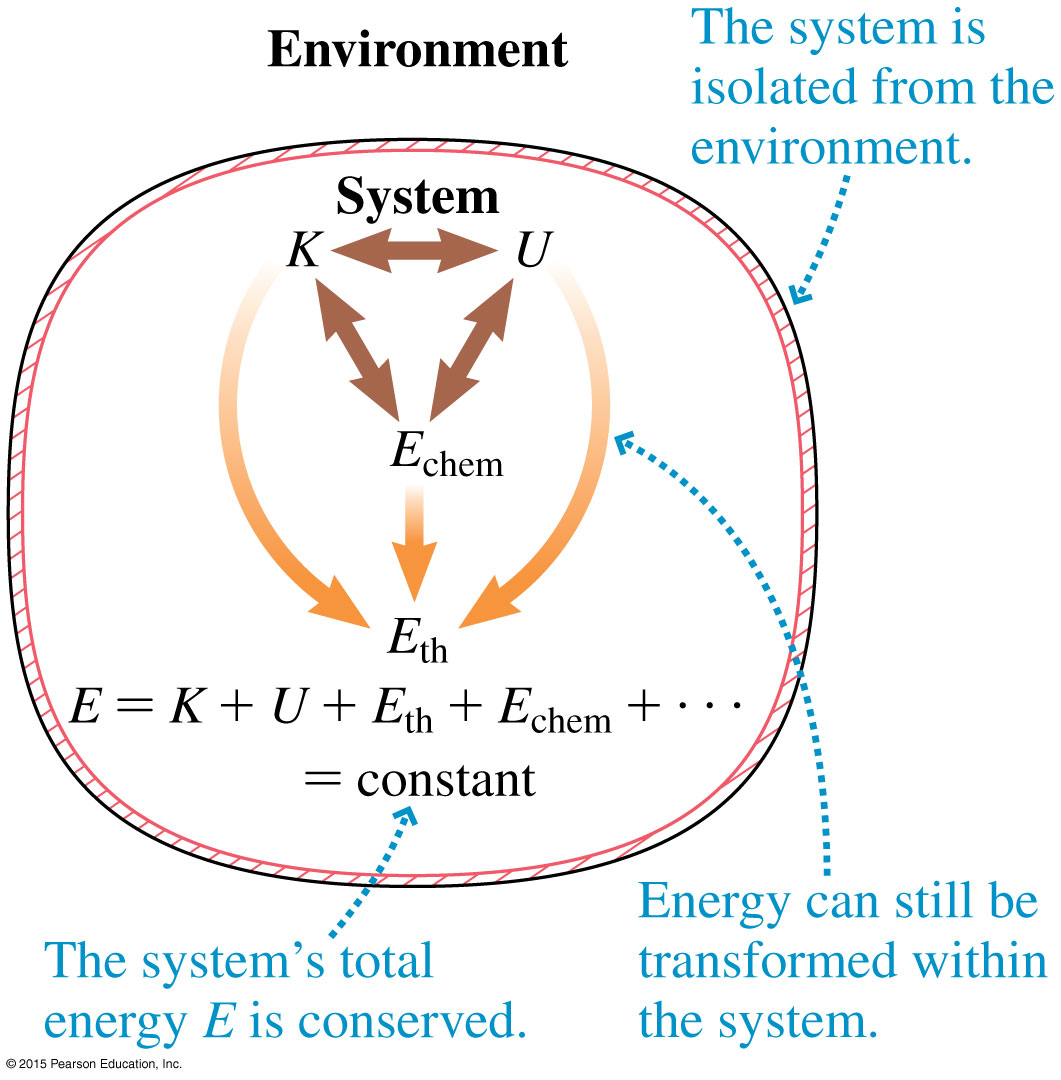 © 2016 Pearson Education, Ltd.
Section 10.2 Work
© 2016 Pearson Education, Ltd.
Work
Work is done on a system by forces, these are external forces.
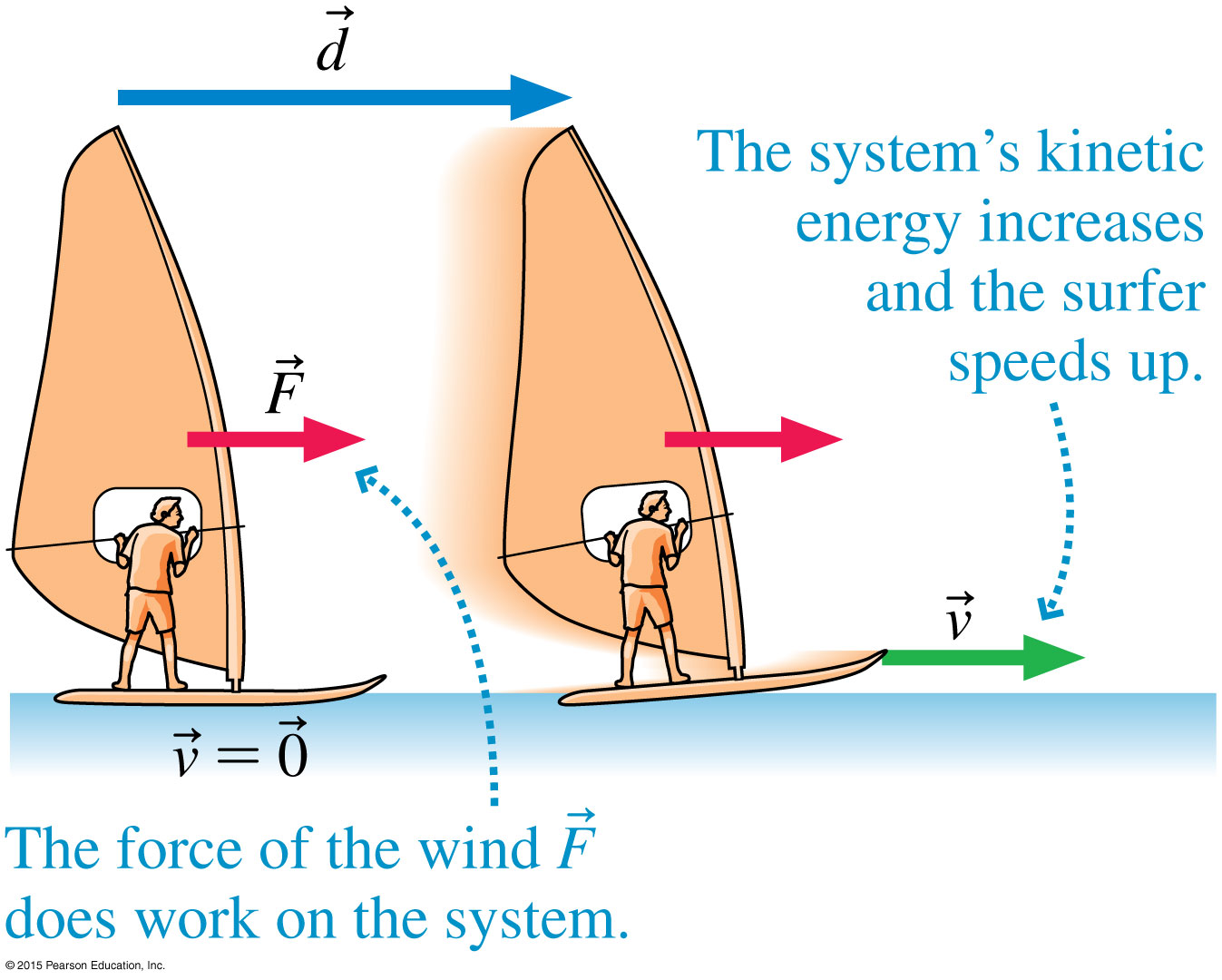 © 2016 Pearson Education, Ltd.
Calculating Work
Although both the force and the displacement are vectors, work is a scalar. 
The unit of work (and energy) is the Joule:
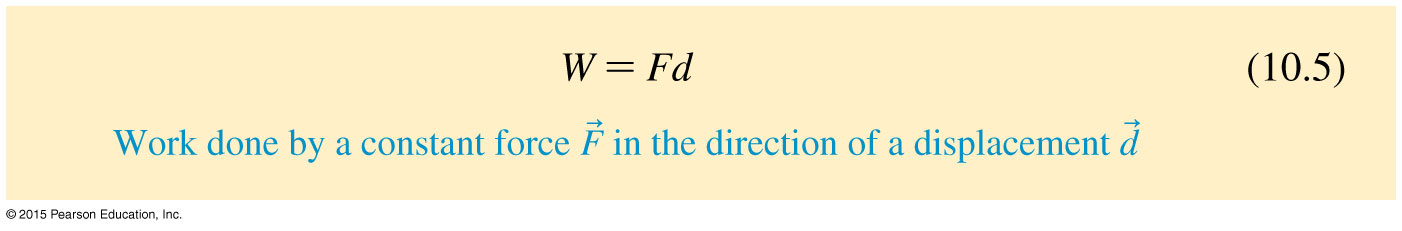 © 2016 Pearson Education, Ltd.
Example 10.1 Work done in pushing a crate
Sarah pushes a heavy crate as shown in the figure. How much work does Sarah do on the crate?
prepare Sarah pushes with a constant force (F) in the direction of the crate’s motion through displacement (d), so we can use the equation to find the work done.



SOLUTION The work done by Sarah is
W = Fd = (70 N)(3.0 m) = 210 J
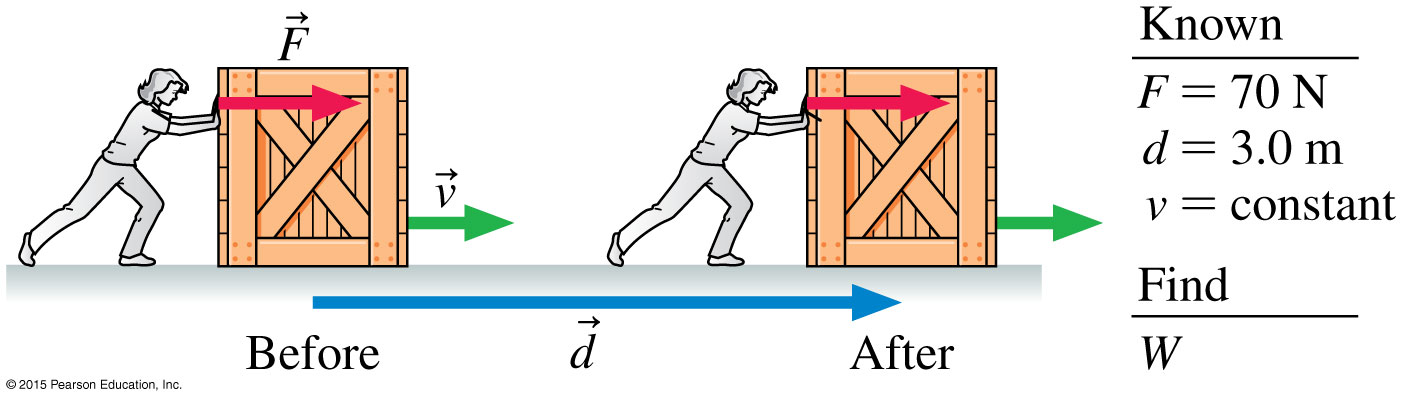 © 2016 Pearson Education, Ltd.
Force at an Angle to the Displacement
Only the component of a force in the direction of displacement does work.


  




If the force is at an angle θ  to the displacement, the component of the force, F, that does work is Fcosθ.
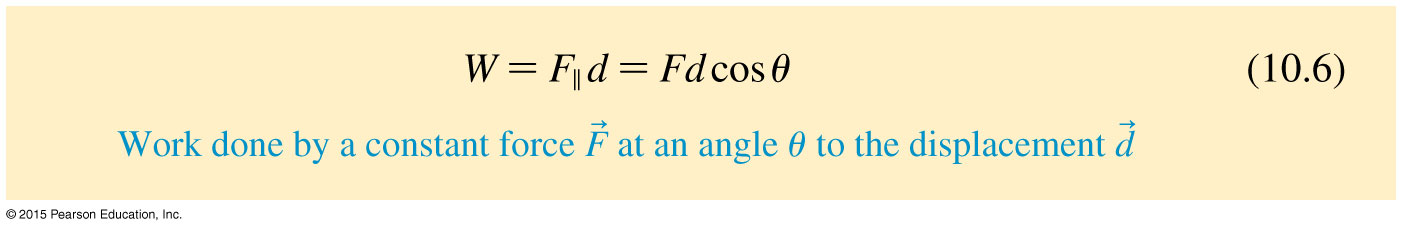 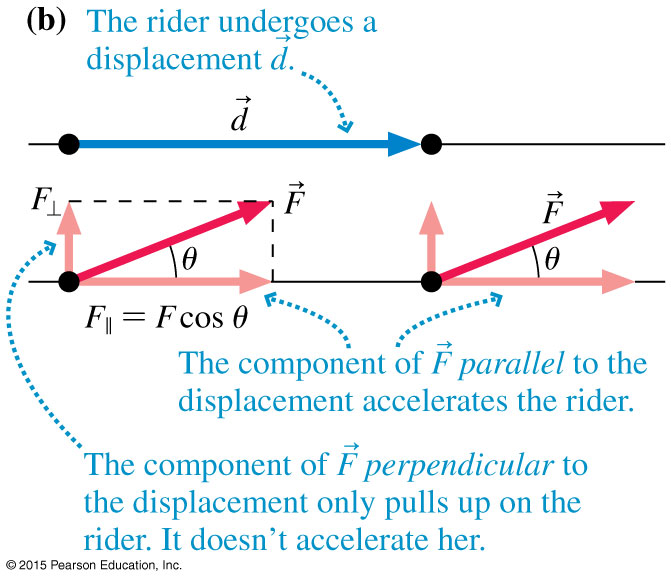 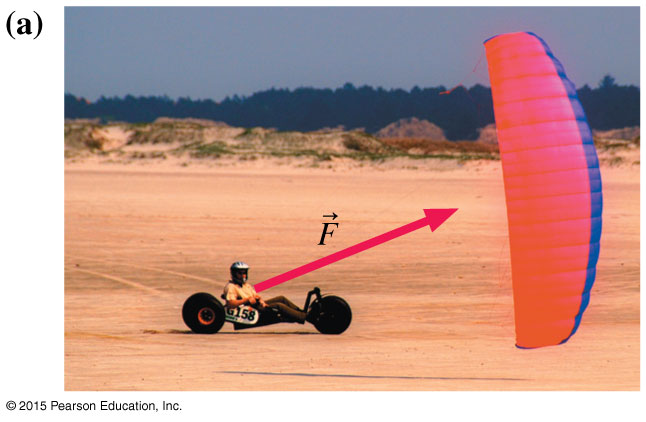 © 2016 Pearson Education, Ltd.
Force at an Angle to the Displacement
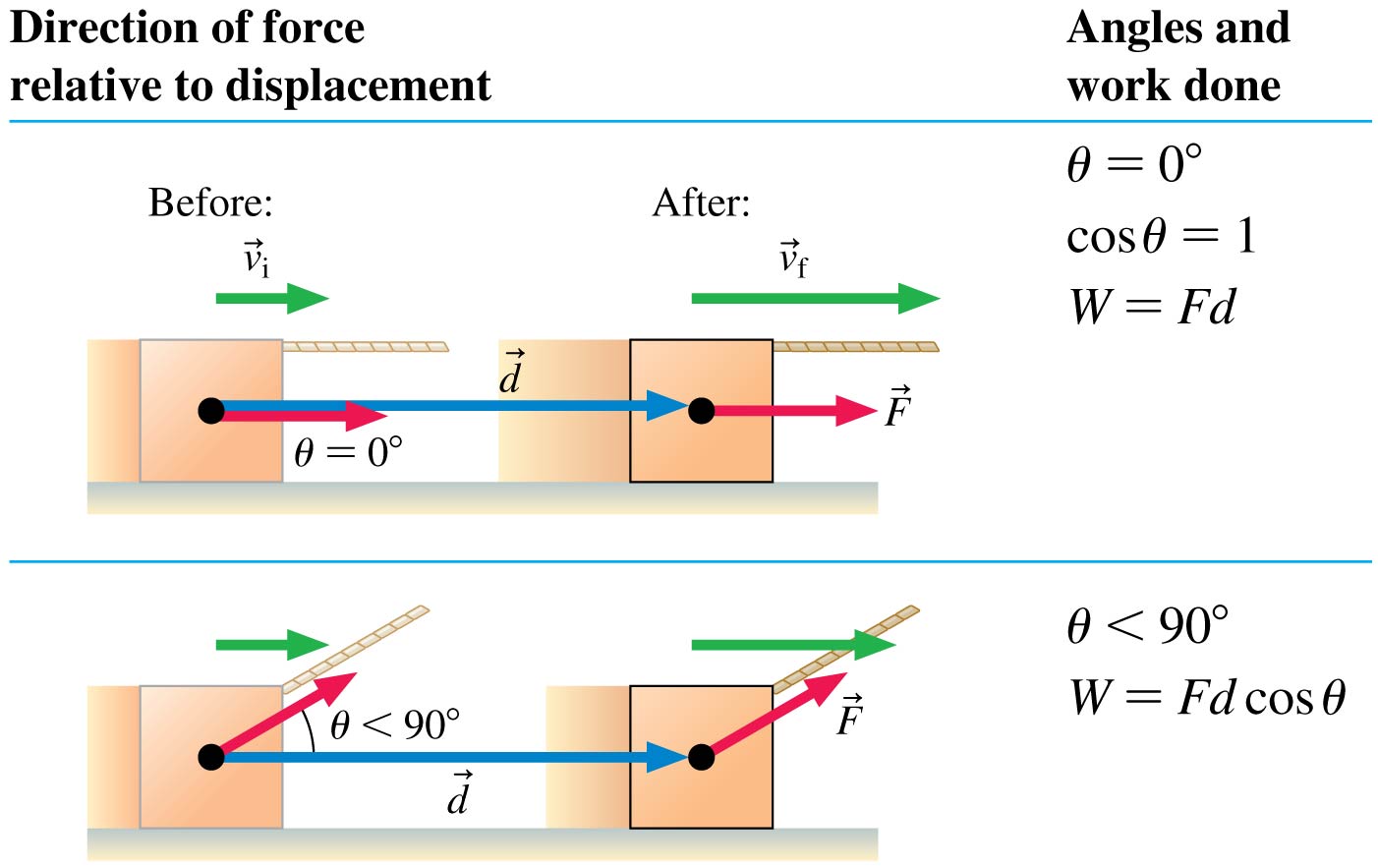 © 2016 Pearson Education, Ltd.
Force at an Angle to the Displacement
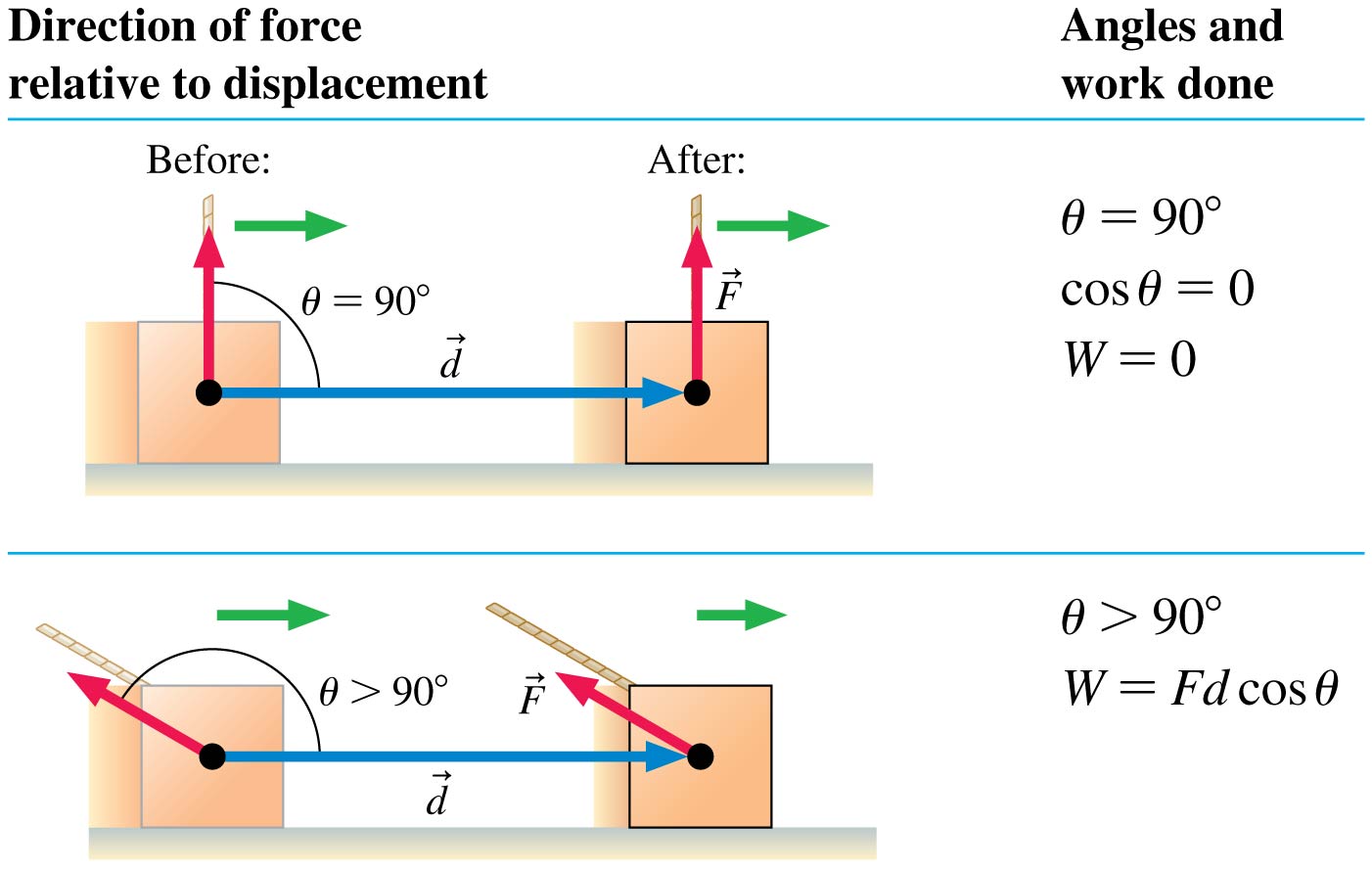 © 2016 Pearson Education, Ltd.
Force at an Angle to the Displacement
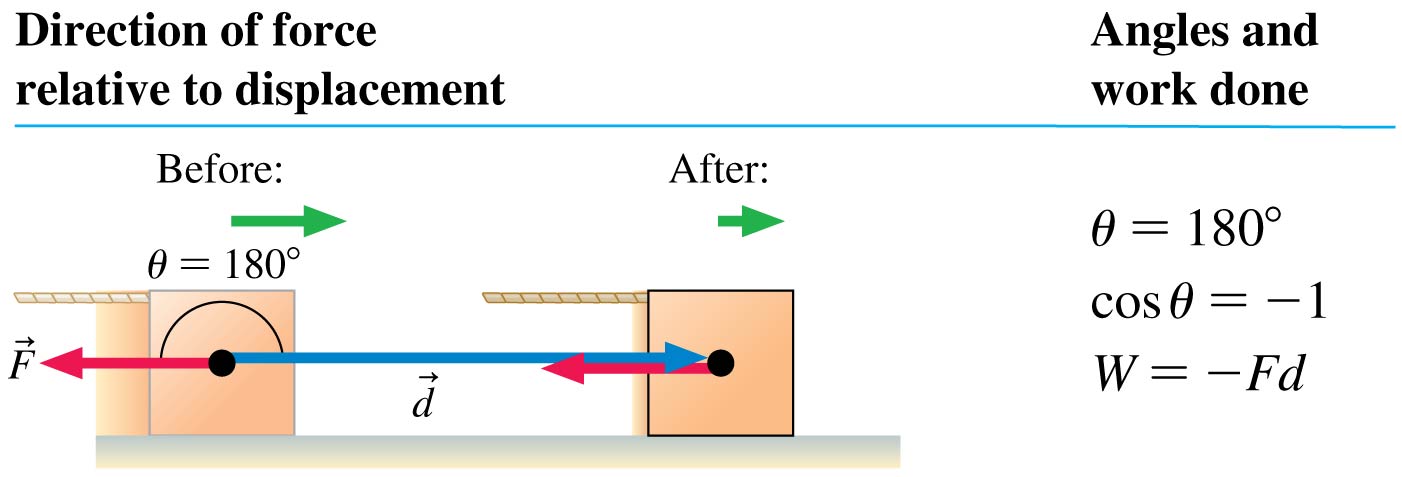 The sign of W is determined by the angle θ between the force and the displacement.
© 2016 Pearson Education, Ltd.
QuickCheck 10.4
A crane lowers a girder into place at constant speed. Consider the work Wg done by gravity and the work WT done by the tension in the cable. Which is true?

 Wg > 0 and WT > 0
 Wg > 0 and WT < 0
 Wg < 0 and WT > 0
 Wg < 0 and WT < 0
 Wg = 0 and WT = 0
© 2016 Pearson Education, Ltd.
[Speaker Notes: Answer: B]
QuickCheck 10.4
A crane lowers a girder into place at constant speed. Consider the work Wg done by gravity and the work WT done by the tension in the cable. Which is true?

 Wg > 0 and WT > 0
 Wg > 0 and WT < 0
 Wg < 0 and WT > 0
 Wg < 0 and WT < 0
 Wg = 0 and WT = 0
© 2016 Pearson Education, Ltd.
[Speaker Notes: Answer: B]
QuickCheck 10.5
Saud pushes the box to the left at constant speed. The work done by Saud on the box is:

positive
negative
Zero
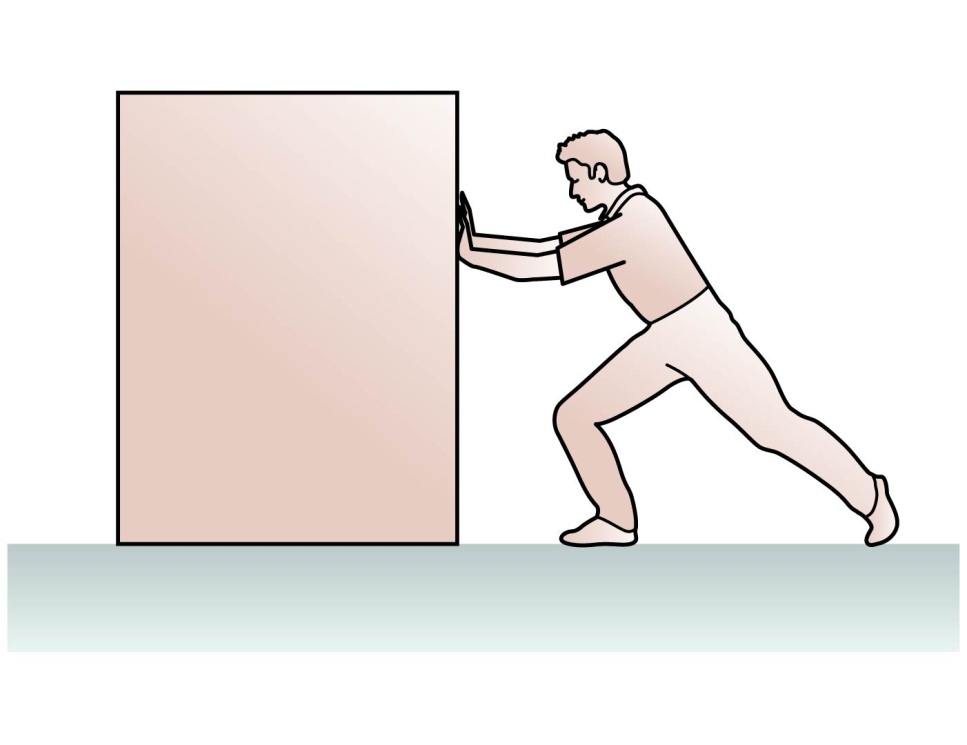 © 2016 Pearson Education, Ltd.
[Speaker Notes: Answer: A]
QuickCheck 10.5
Saud pushes the box to the left at constant speed. The work done by Saud on the box is:

positive
negative
Zero
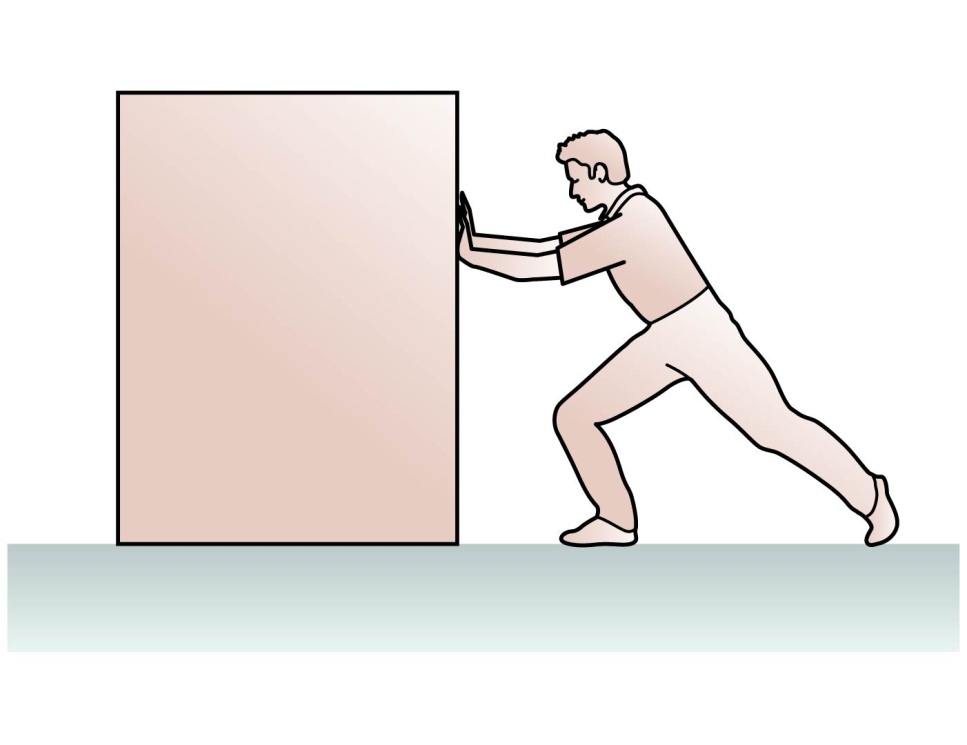 © 2016 Pearson Education, Ltd.
[Speaker Notes: Answer: A]
QuickCheck 10.6
A constant force       pushes a particle through a displacement
In which case or cases does the force do negative work?
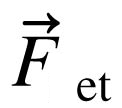 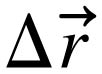 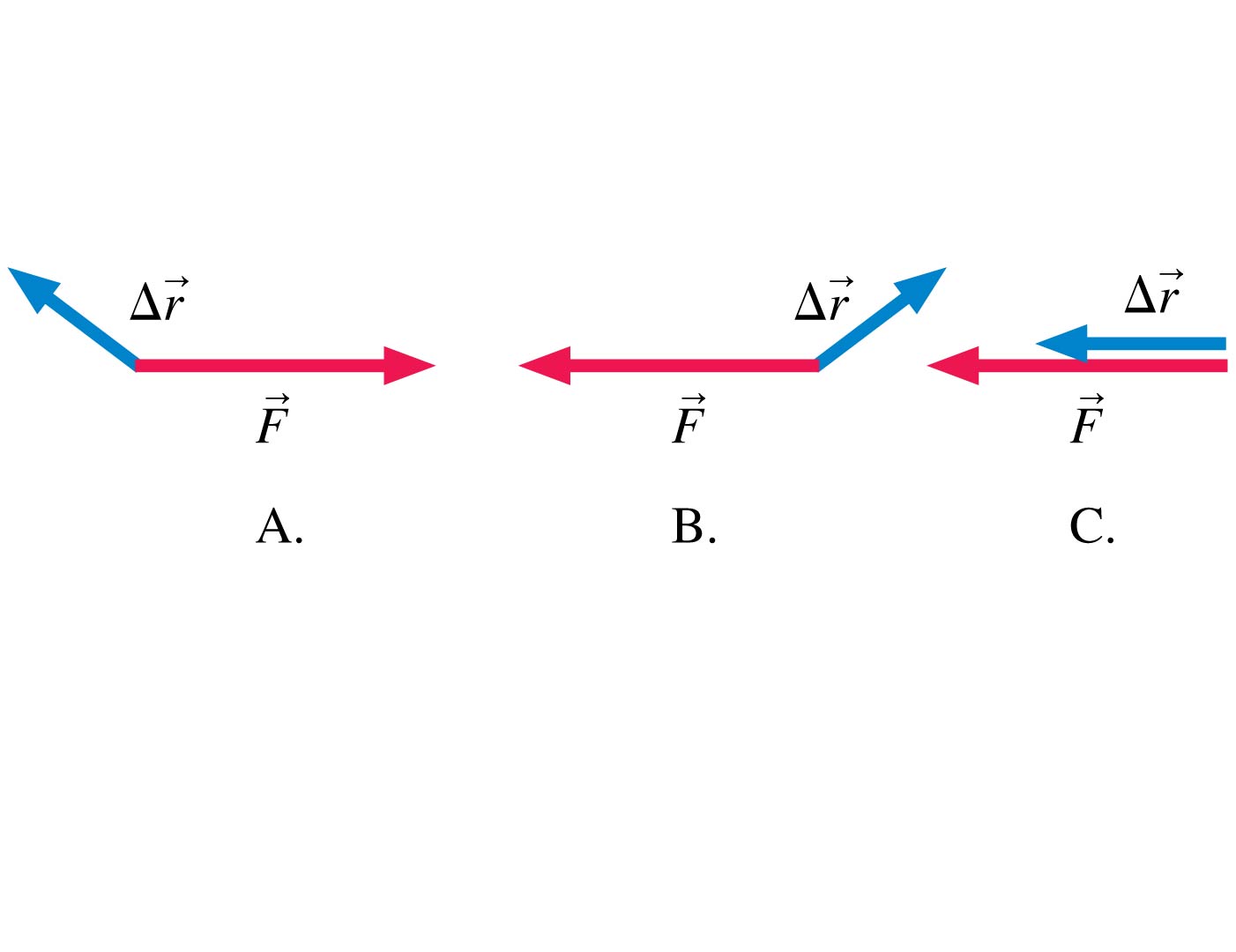 © 2016 Pearson Education, Ltd.
[Speaker Notes: Answer: D]
QuickCheck 10.6
A constant force       pushes a particle through a displacement
In which case or cases does the force do negative work?






Answer: A and B.
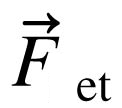 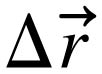 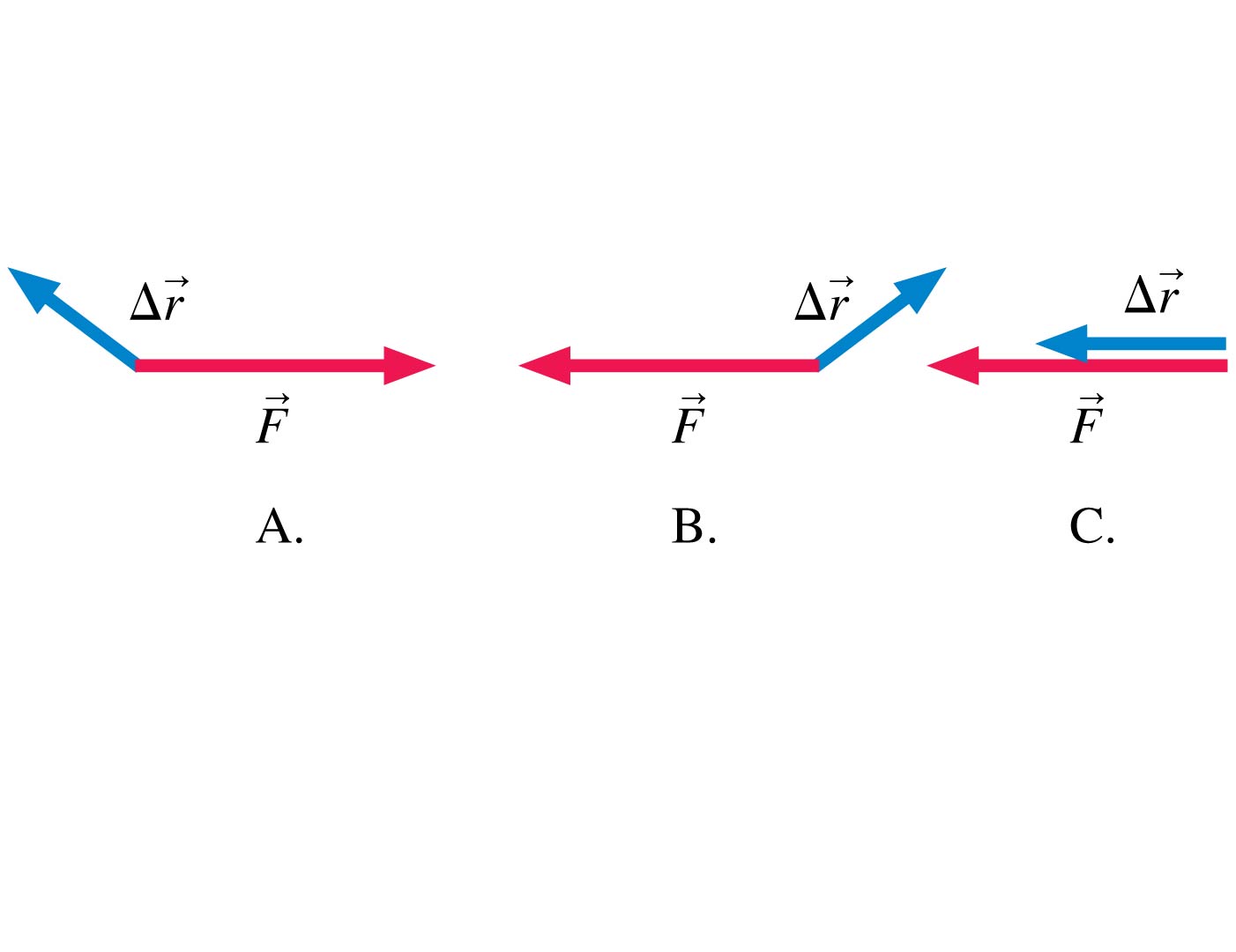 © 2016 Pearson Education, Ltd.
[Speaker Notes: Answer: D]
QuickCheck 10.7
Which force below does the most work? All three displacements are the same.
The 10 N force.
The 8 N force
The 6 N force.
They all do the same work.
sin60  = 0.87
cos60 = 0.50
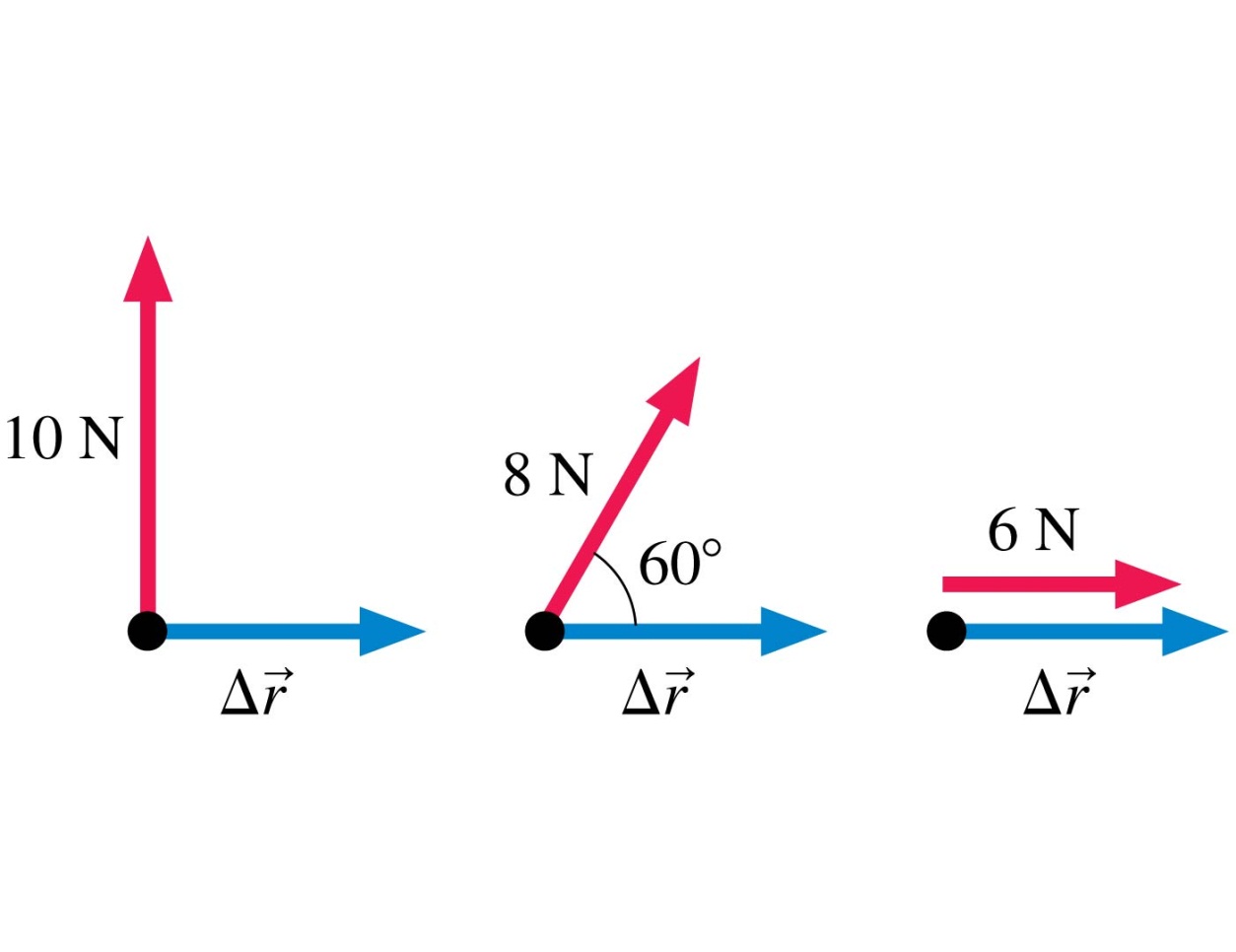 © 2016 Pearson Education, Ltd.
[Speaker Notes: Answer: C]
QuickCheck 10.7
Which force below does the most work? All three displacements are the same.
The 10 N force.
The 8 N force
The 6 N force.
They all do the same work.
sin60  = 0.87
cos60 = 0.50
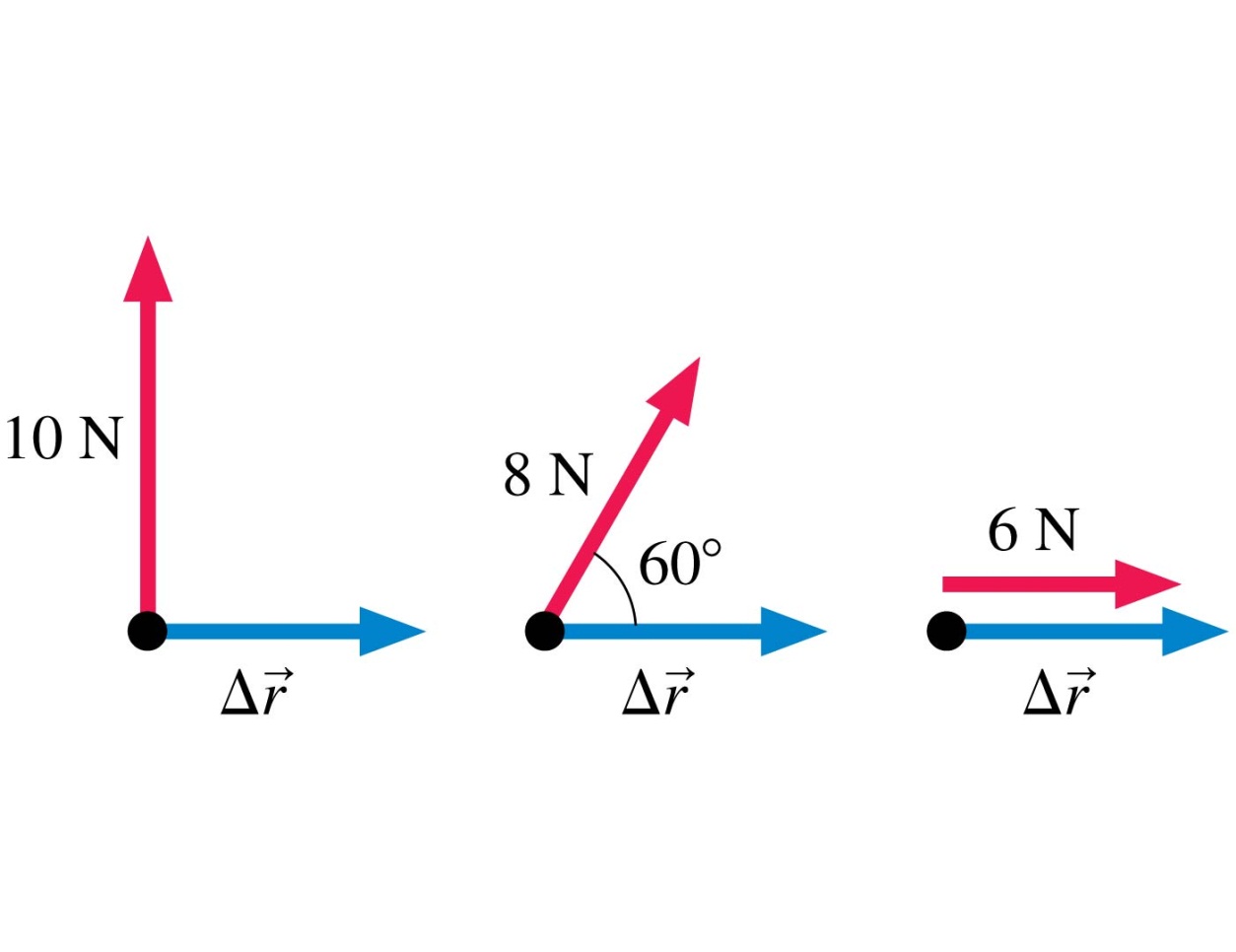 © 2016 Pearson Education, Ltd.
[Speaker Notes: Answer: C]
Example 10.2 Work done in pulling a suitcase
A strap inclined upward at a 45° angle pulls a suitcase through the airport. The tension in the strap is 20 N. How much work does the tension do if the suitcase is pulled 100 m at a constant speed?
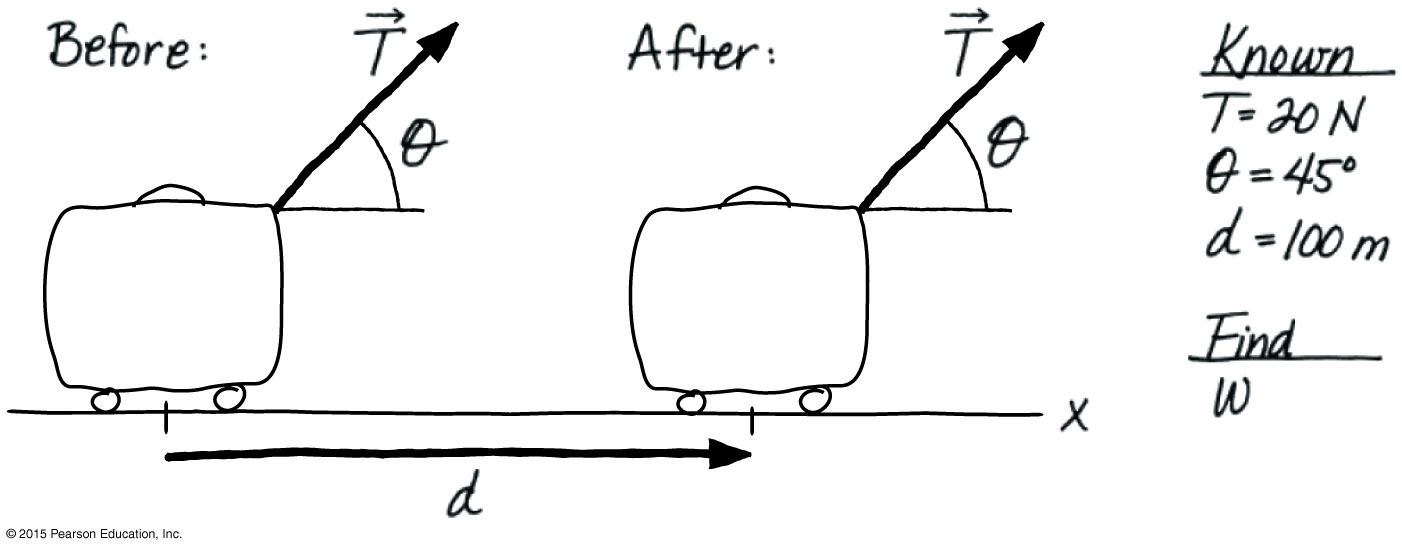 © 2016 Pearson Education, Ltd.
Example 10.2 (cont.)
© 2016 Pearson Education, Ltd.
Forces That Do No Work
A force does no work on an object if
The object undergoes no displacement.
The force is perpendicular to the displacement.
The suitcase is kept at the same height 
by force (F) which is 90o  to the displacement (d)                   
    The wall does no work on the girl, because 
  the point of her body on which the force n
acts (her hands) undergoes no displacement.
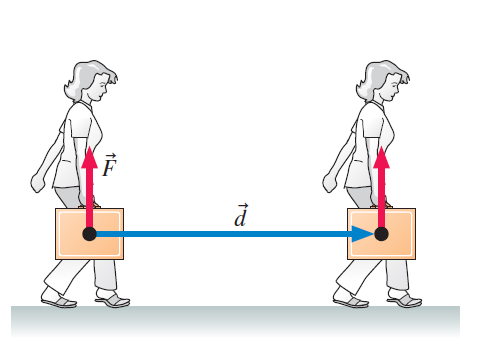 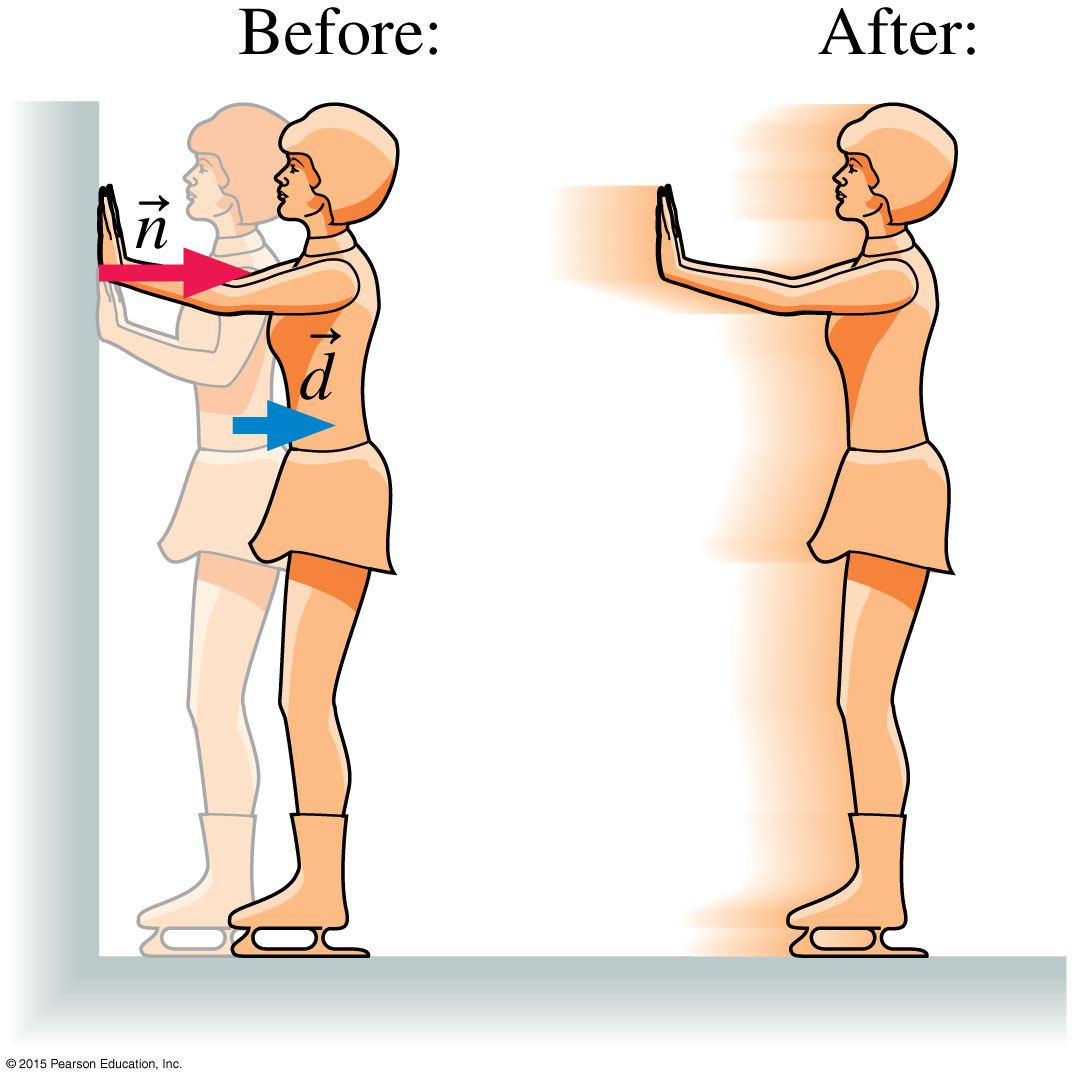 © 2016 Pearson Education, Ltd.
Section 10.3 Kinetic Energy
© 2016 Pearson Education, Ltd.
Kinetic Energy
Kinetic energy is energy of motion.
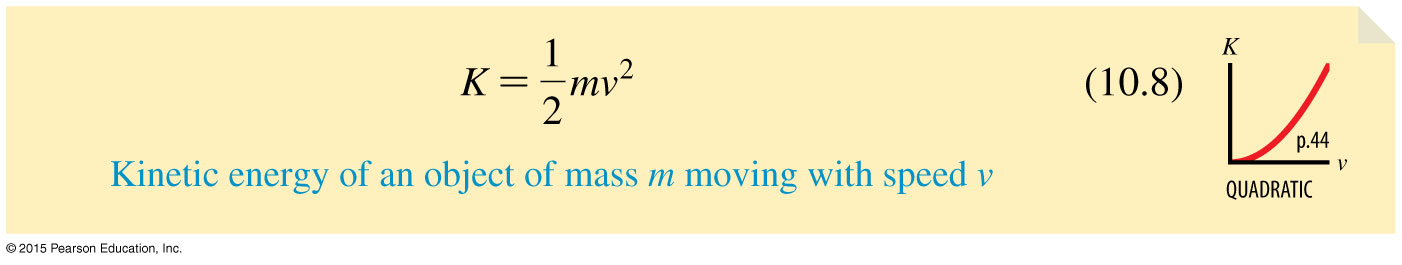 © 2016 Pearson Education, Ltd.
Example 10.5 Speed of a bobsled after pushing
A two-man bobsled has a mass of 390 kg. Starting from rest, the two racers push the sled for the first 50 m with a net force of 270 N. Neglecting friction, what is the sled’s speed at the end of the 50 m?

prepare friction is negligible, therefore no change in the sled’s thermal energy. 
The sled’s height is constant, hence its gravitational potential energy is unchanged as well. 





The work done by the pushers increases the sled’s kinetic energy.
© 2016 Pearson Education, Ltd.
Example 10.5 (cont.)
Thus the work-energy equation is simply ΔK = W. 
Using the equation the sled’s final kinetic energy, and hence its speed is found.
The work done by the pushers increases the sled’s kinetic energy.
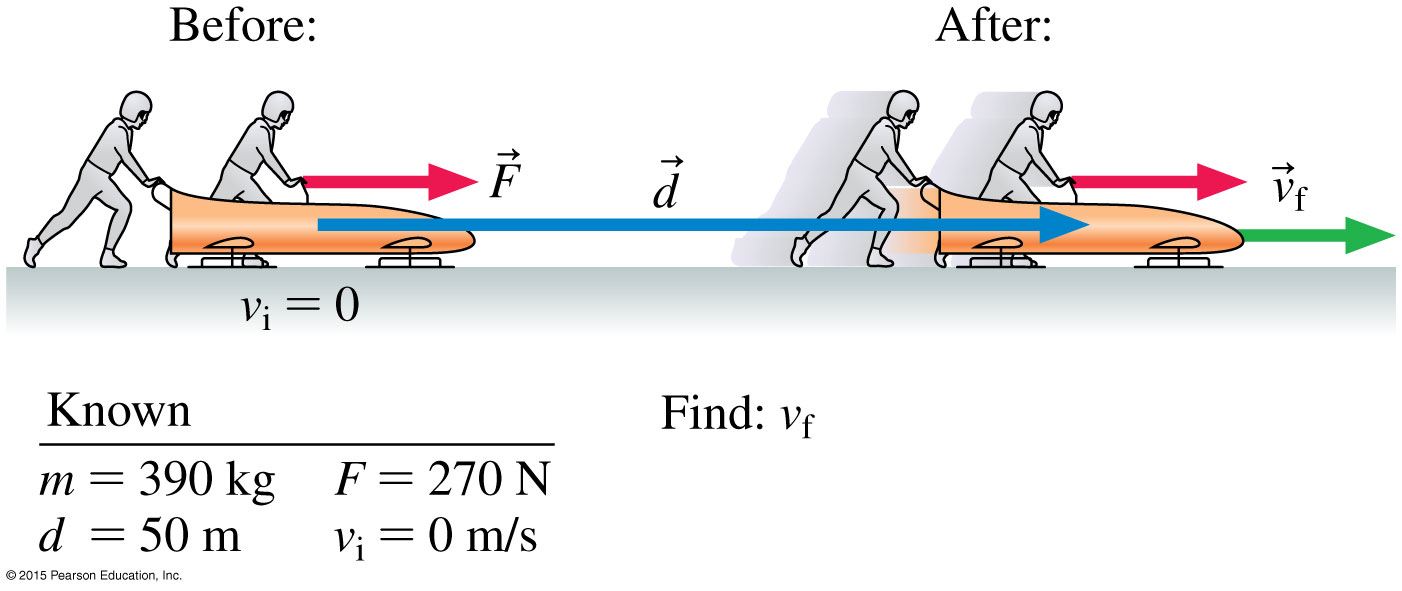 © 2016 Pearson Education, Ltd.
Example 10.5 (cont.)
solve From the work-energy equation, the change in the sled’s kinetic energy is ΔK = Kf  Ki = W. The sled’s final kinetic energy is thus 
Kf = Ki + W
Using our expressions for kinetic energy and work, we get


Because vi = 0, the work-energy equation reduces to	.

We can solve for the final speed to get
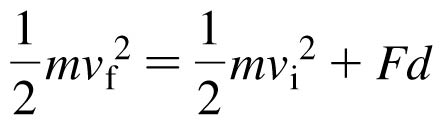 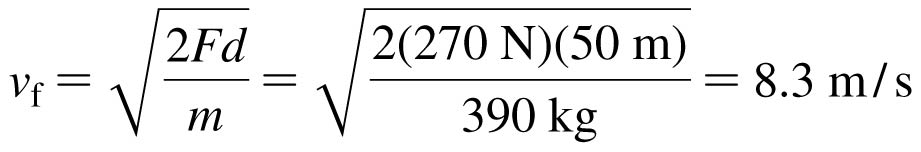 © 2016 Pearson Education, Ltd.
QuickCheck 10.10
A light plastic cart and a heavy steel cart are both pushed withthe same force for a distance of 1.0 m, starting from rest. After the force is removed, the kinetic energy of the light plastic cart is ________ that of the heavy steel cart.

greater than
equal to
less than
It depends on force size.
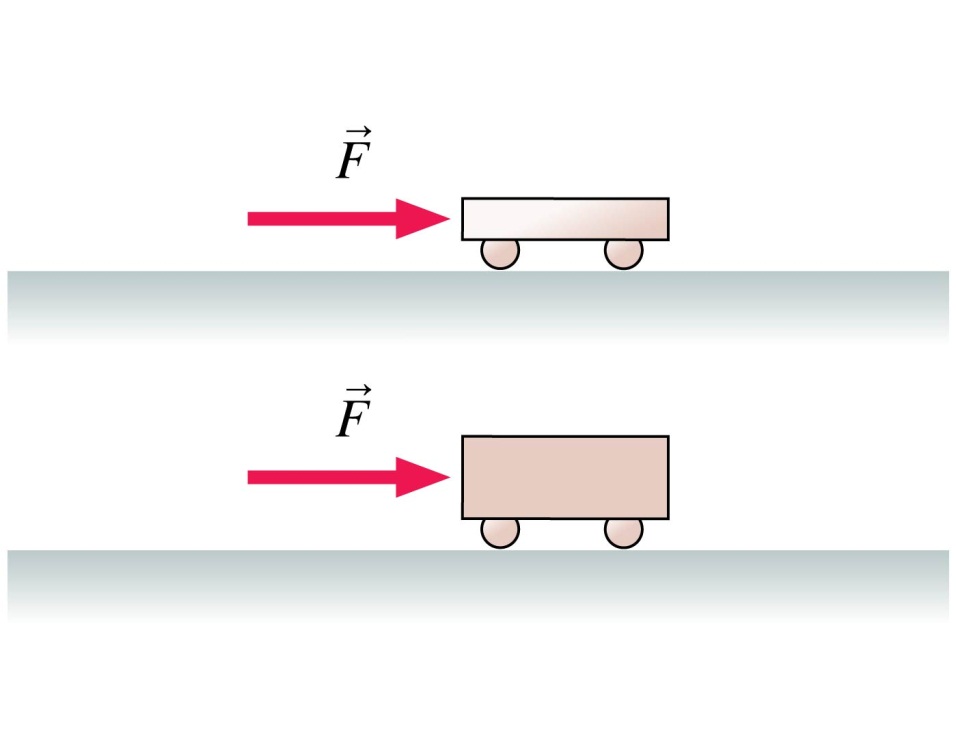 © 2016 Pearson Education, Ltd.
[Speaker Notes: Answer: B]
QuickCheck 10.10
A light plastic cart and a heavy steel cart are both pushed withthe same force for a distance of 1.0 m, starting from rest. After the force is removed, the kinetic energy of the light plastic cart is ________ that of the heavy steel cart.

greater than
equal to
less than
It depends on force size.
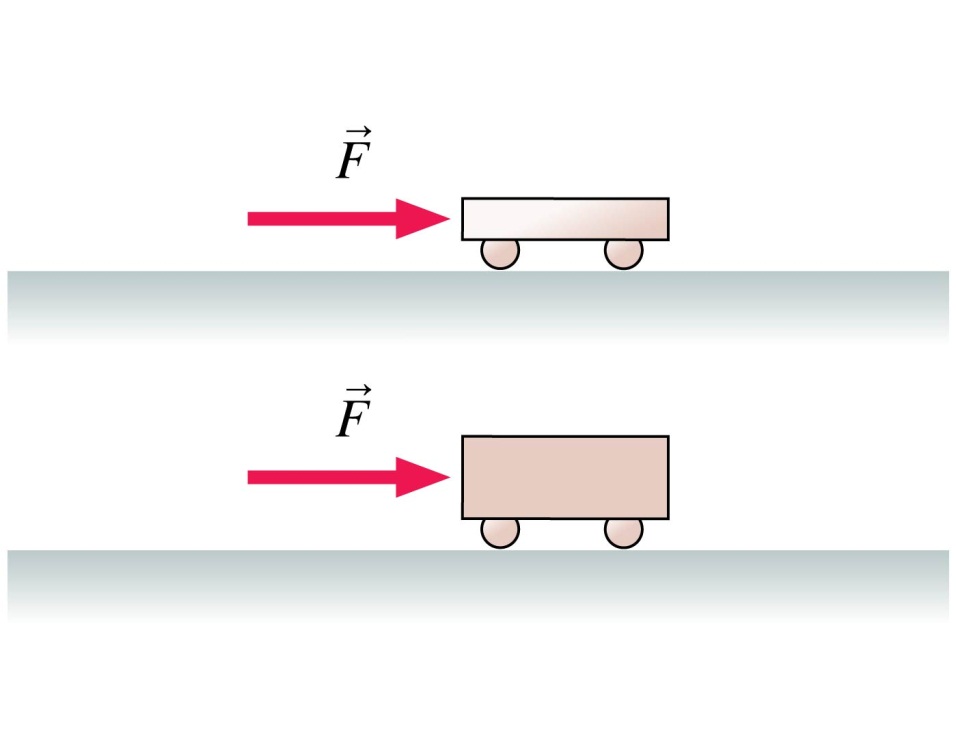 © 2016 Pearson Education, Ltd.
[Speaker Notes: Answer: B]
QuickCheck 10.11
Each of the boxes shown is pulled for 10 m across a level, frictionless floor by the force given. Which box experiences the greatest change in its kinetic energy?
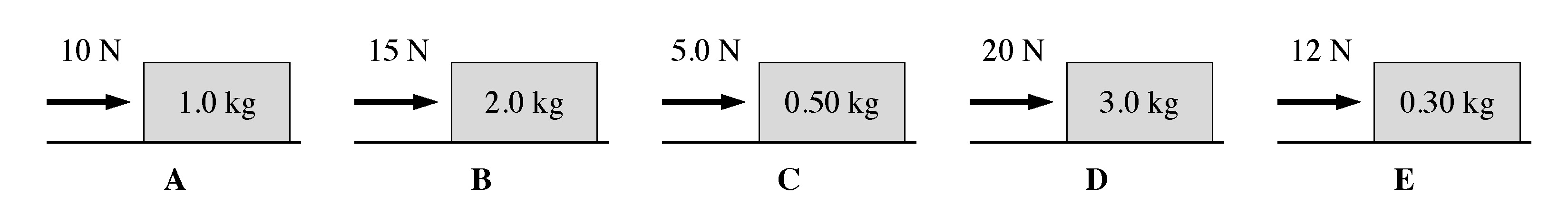 © 2016 Pearson Education, Ltd.
[Speaker Notes: Answer: D]
QuickCheck 10.11
Each of the boxes shown is pulled for 10 m across a level, frictionless floor by the force given. Which box experiences the greatest change in its kinetic energy?
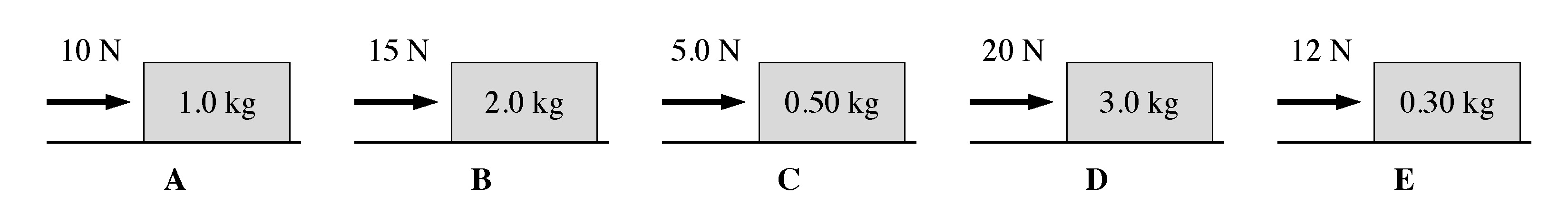 © 2016 Pearson Education, Ltd.
[Speaker Notes: Answer: D]
QuickCheck 10.12
Each of the 1.0 kg boxes starts at rest and is then is pulled for 2.0 m across a level, frictionless floor by a rope with the noted force at the noted angle. Which box has the highest final speed?
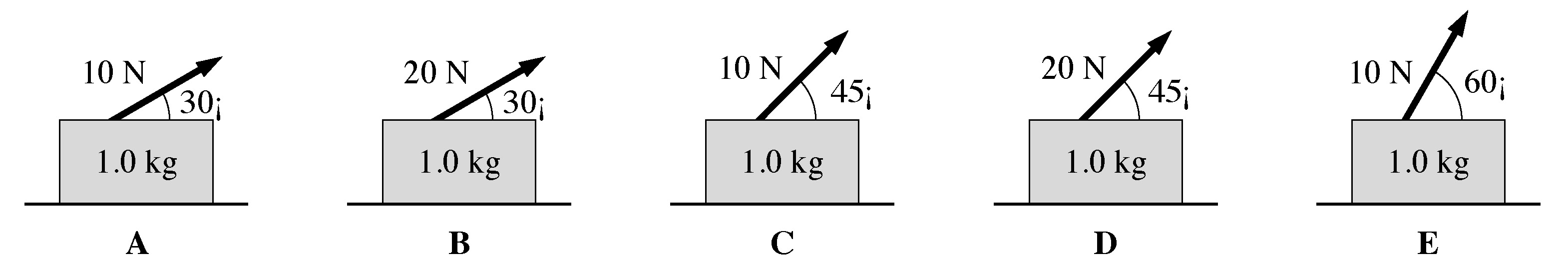 




© 2016 Pearson Education, Ltd.
[Speaker Notes: Answer: B]
QuickCheck 10.12
Each of the 1.0 kg boxes starts at rest and is then is pulled for 2.0 m across a level, frictionless floor by a rope with the noted force at the noted angle. Which box has the highest final speed?
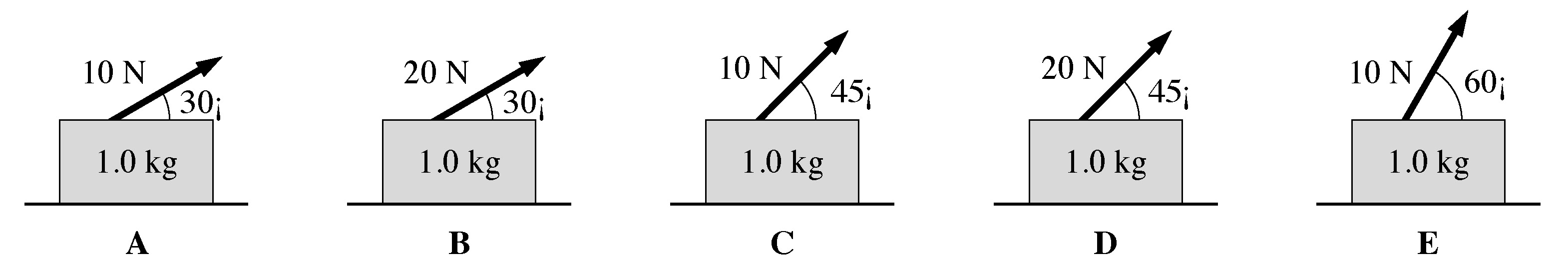 




© 2016 Pearson Education, Ltd.
[Speaker Notes: Answer: B]
Section 10.4 Potential Energy
© 2016 Pearson Education, Ltd.
Potential Energy
Potential energy is stored energy that can be readily converted to other forms of energy, such as kinetic or thermal energy.
Forces that can store useful energy are conservative forces:
Gravity
Elastic forces
Forces such as friction that cannot store useful energy are non-conservative forces.
© 2016 Pearson Education, Ltd.
Gravitational Potential Energy
The change in gravitational potential energy is proportional to the change in its height.
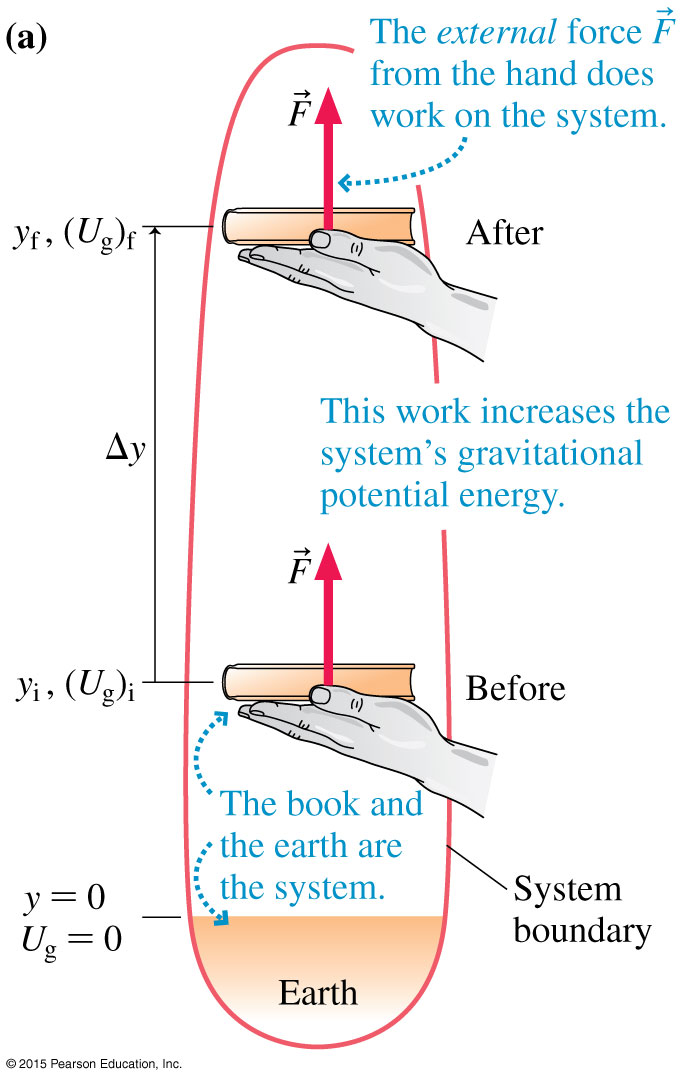 © 2016 Pearson Education, Ltd.
Gravitational Potential Energy
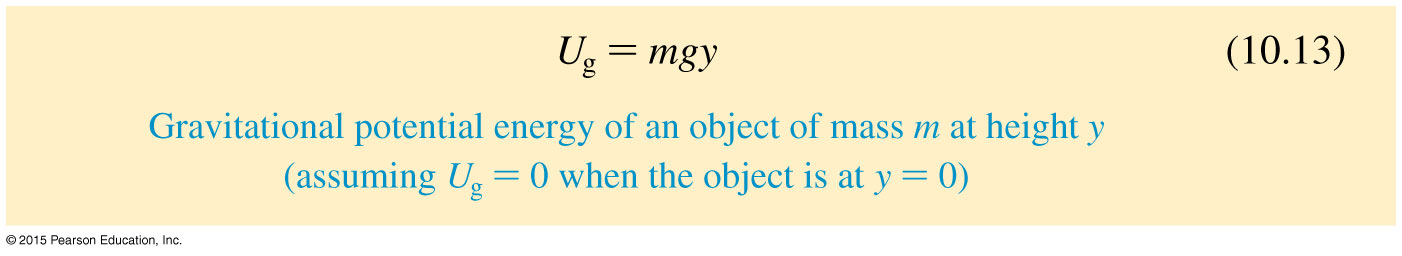 We can choose the reference level where gravitational potential energy Ug = 0 since only changes in Ug matter.
Because gravity is a conservative force, gravitational potential energy depends only on the height of an object and not on the path the object took to get to that height.
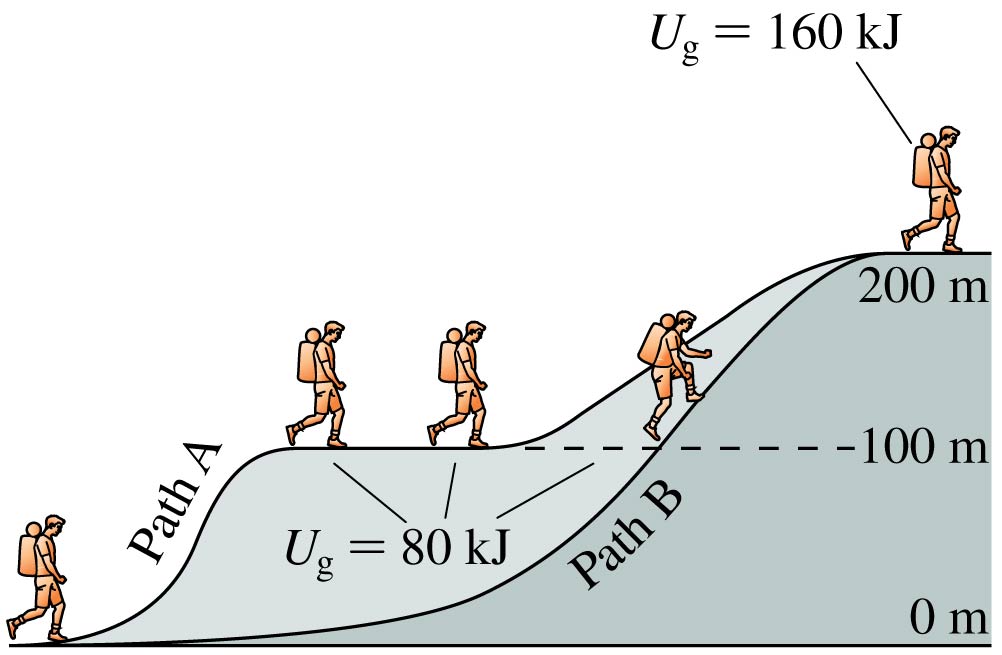 © 2016 Pearson Education, Ltd.
QuickCheck 10.13
Rank in order, from largest to smallest, the gravitational potential energies of the balls.

1 > 2 = 4 > 3
1 > 2 > 3 > 4
3 > 2 > 4 > 1
3 > 2 = 4 > 1
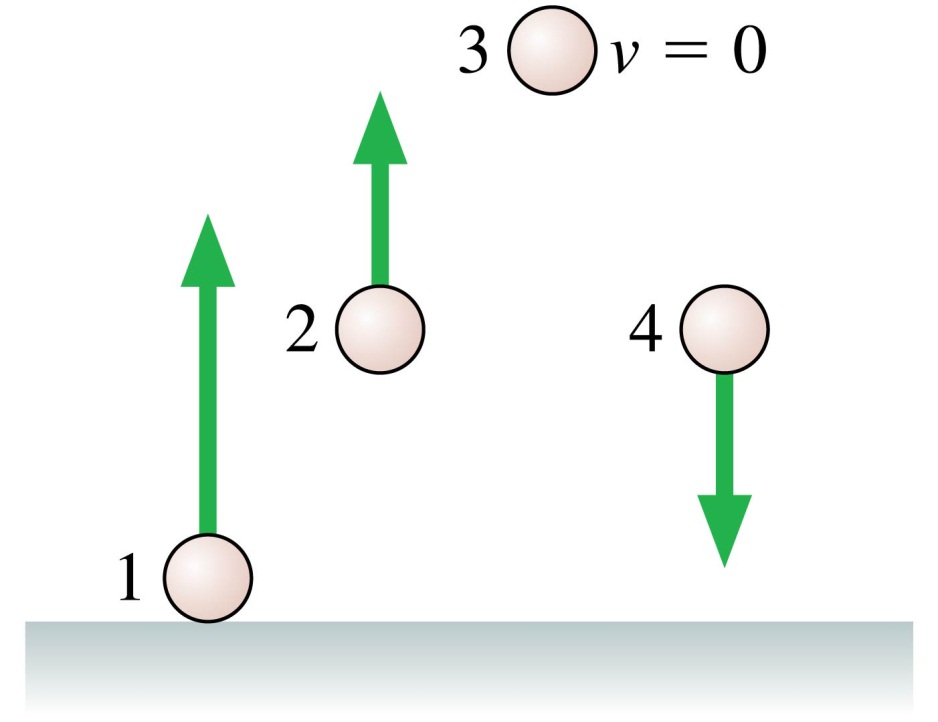 © 2016 Pearson Education, Ltd.
[Speaker Notes: Answer: D]
QuickCheck 10.13
Rank in order, from largest to smallest, the gravitational potential energies of the balls.

1 > 2 = 4 > 3
1 > 2 > 3 > 4
3 > 2 > 4 > 1
3 > 2 = 4 > 1
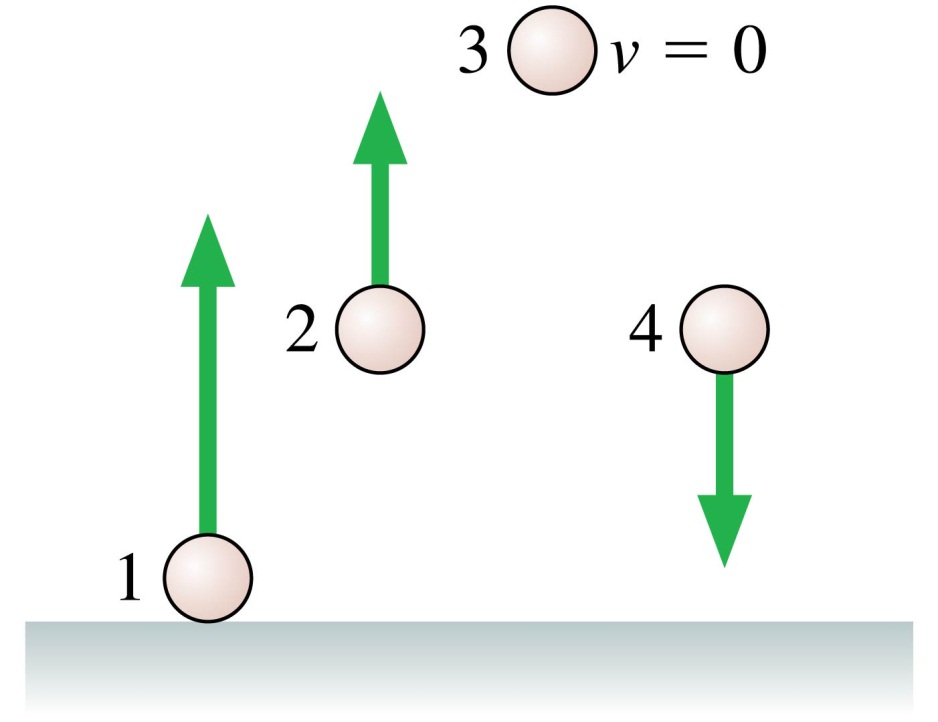 © 2016 Pearson Education, Ltd.
[Speaker Notes: Answer: D]
QuickCheck 10.14
Starting from rest, a marble first rolls down a steeper hill, then down a less steep hill of the same height. For which is it going faster at the bottom?


Faster at the bottom of the steeper hill.
Faster at the bottom of the less steep hill.
Same speed at the bottom of both hills.
Can’t say without knowing the mass of the marble.
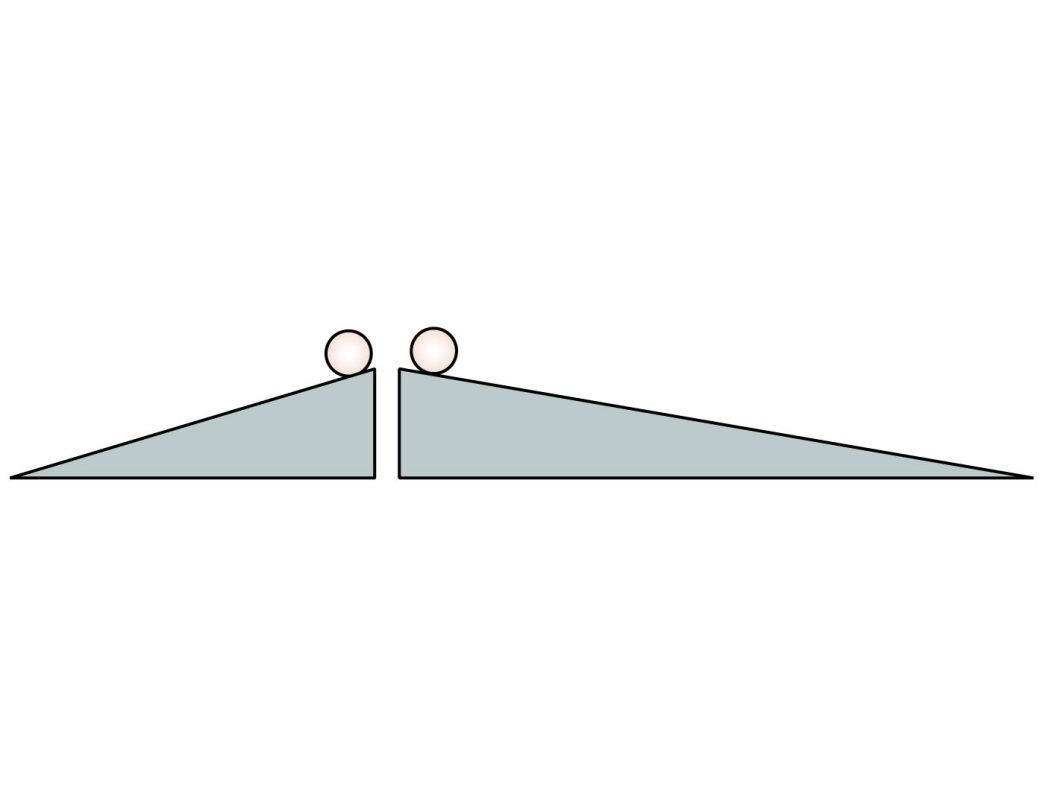 © 2016 Pearson Education, Ltd.
[Speaker Notes: Answer: C]
QuickCheck 10.14
Starting from rest, a marble first rolls down a steeper hill, then down a less steep hill of the same height. For which is it going faster at the bottom?


Faster at the bottom of the steeper hill.
Faster at the bottom of the less steep hill.
Same speed at the bottom of both hills.
Can’t say without knowing the mass of the marble.
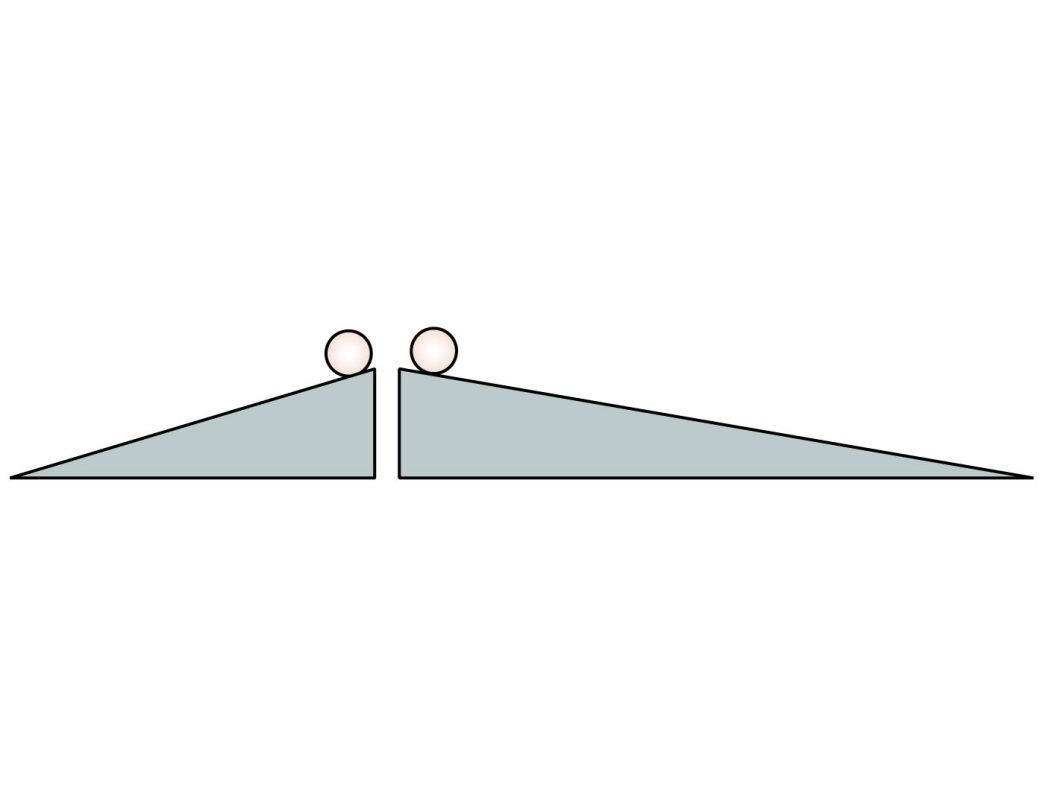 © 2016 Pearson Education, Ltd.
[Speaker Notes: Answer: C]
QuickCheck 10.15
A small child slides down the four frictionless slides A–D. Rank in order, from largest to smallest, her speeds at the bottom.

 vD > vA > vB > vC
 vD > vA = vB > vC
 vC > vA > vB > vD
 vA = vB = vC = vD
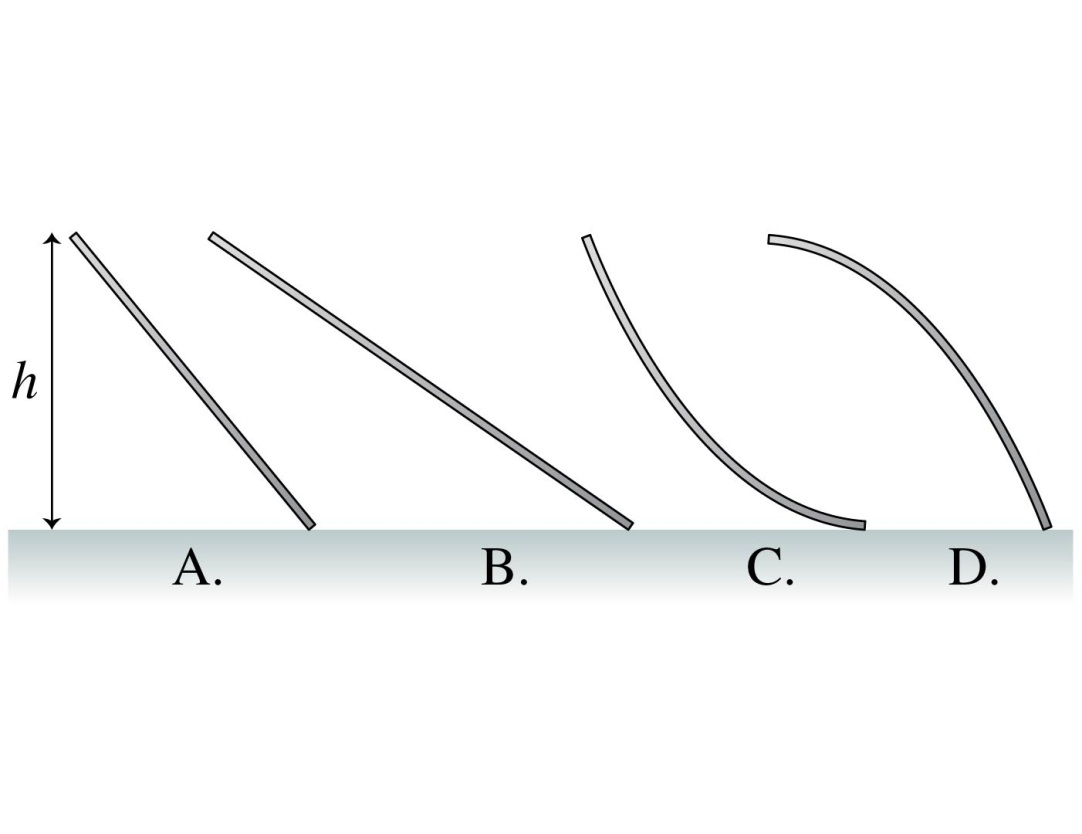 © 2016 Pearson Education, Ltd.
[Speaker Notes: Answer: D]
QuickCheck 10.15
A small child slides down the four frictionless slides A–D. Rank in order, from largest to smallest, her speeds at the bottom.

 vD > vA > vB > vC
 vD > vA = vB > vC
 vC > vA > vB > vD
 vA = vB = vC = vD
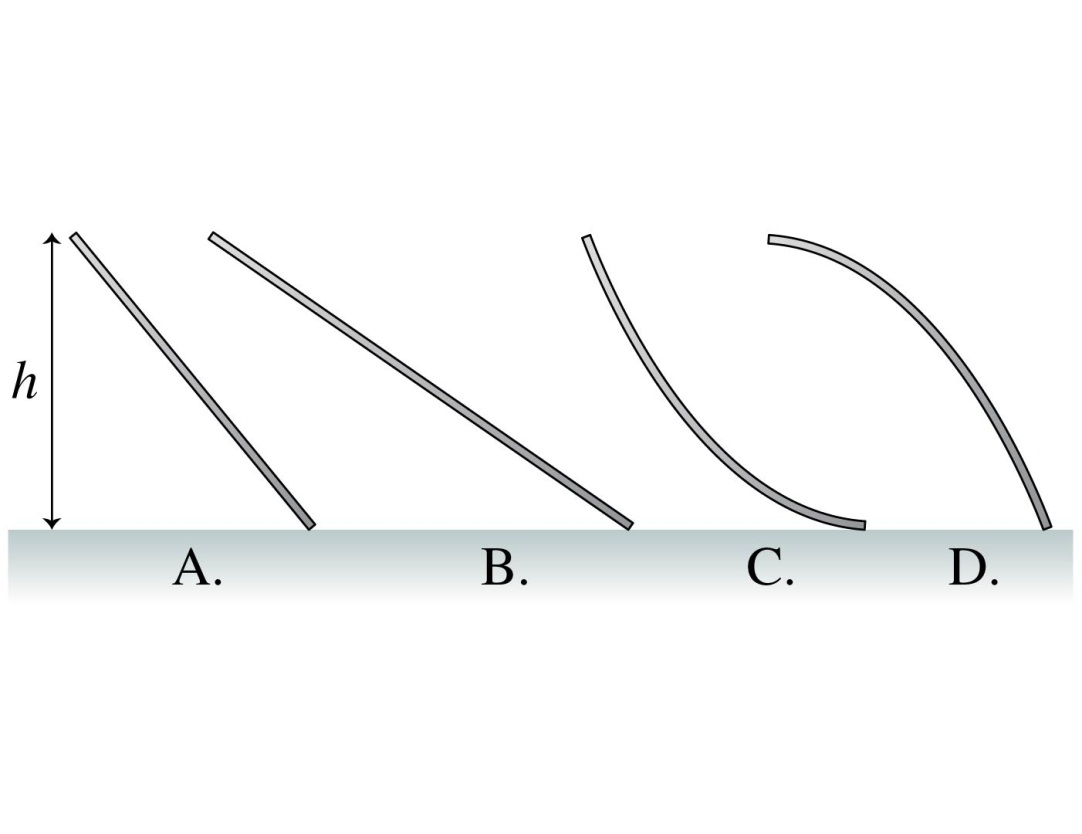 © 2016 Pearson Education, Ltd.
[Speaker Notes: Answer: D]
Section 10.6 Using the Law of Conservation of Energy
© 2016 Pearson Education, Ltd.
Using the Law of Conservation of Energy
We can use the law of conservation of energy to develop a before-and-after perspective for energy conservation:

∆E = ∆K + ∆Ug = W
Kf + (Ug)f = Ki + (Ug)i + W 

In an isolated system, W = 0:

Kf + (Ug)f = Ki + (Ug)i
© 2016 Pearson Education, Ltd.
Choosing an Isolated System
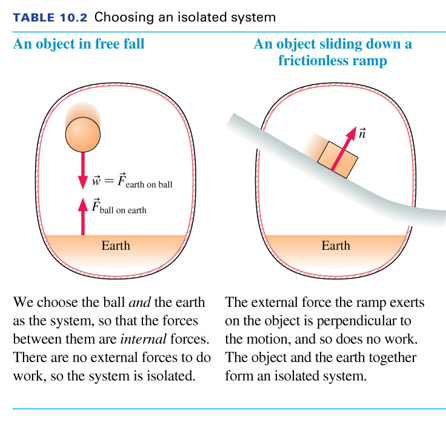 © 2016 Pearson Education, Ltd.
Example 10.11 Speed at the bottom of a water slide
While at the county fair, Sarah tries the water slide, given the information in the figure with the slide frictionless, how fast will Sarah be traveling at the bottom?
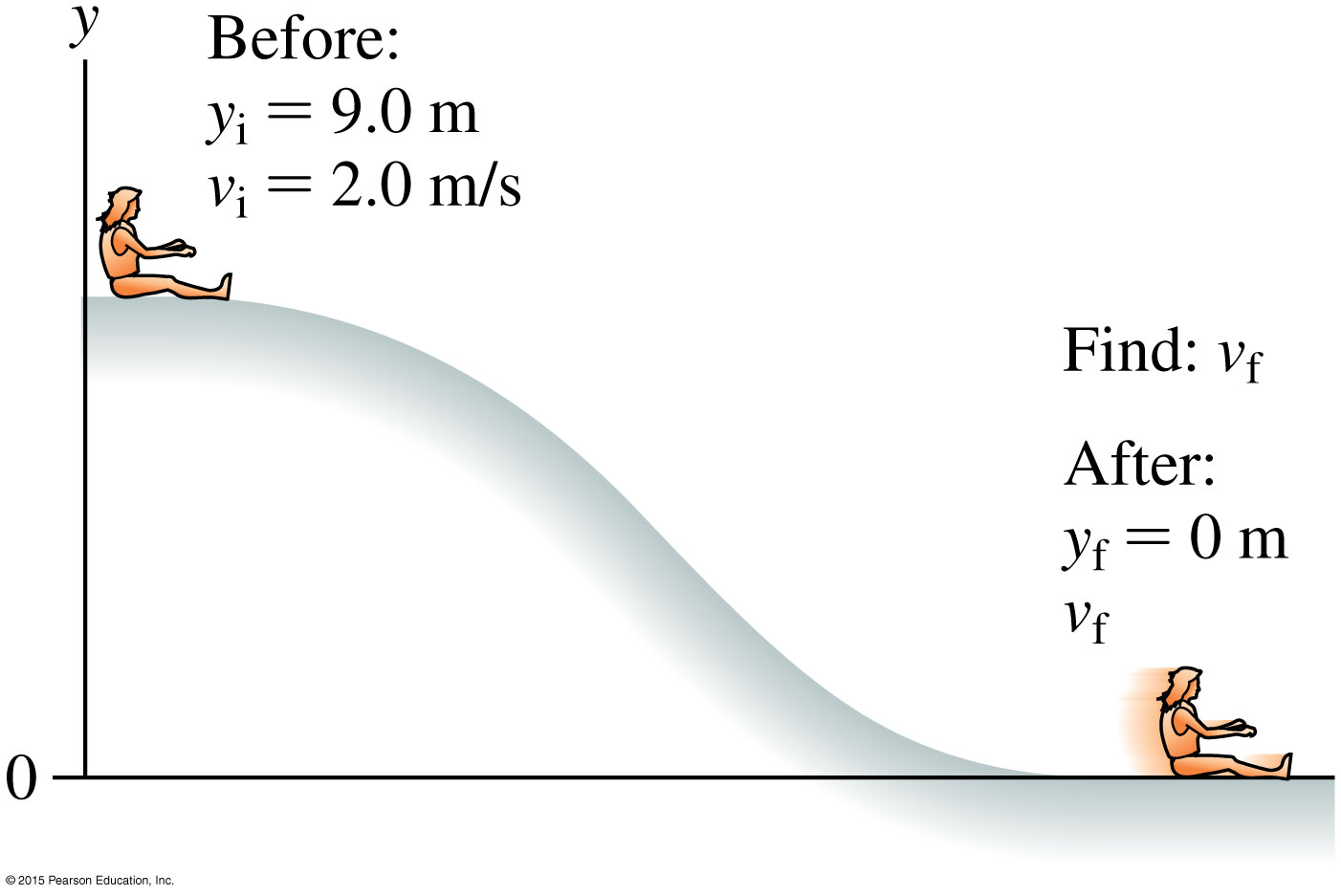 © 2016 Pearson Education, Ltd.
Example 10.11 (cont.)
prepare Table 10.2 showed the system consisting of Sarah and earth is isolated. If we assume the slide is frictionless, we can use the conservation of mechanical energy equation. 
solve Conservation of mechanical energy gives
Kf + (Ug)f = Ki + (Ug)i
or
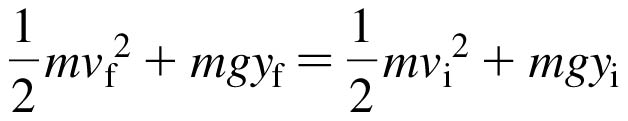 © 2016 Pearson Education, Ltd.
Example 10.11 (cont.)
Taking yf = 0 m, we have
                                         

which we can solve to get




Note: the shape of the slide does not matter because gravitational potential energy depends only on the height above a reference level.
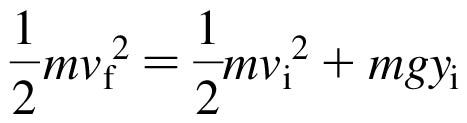 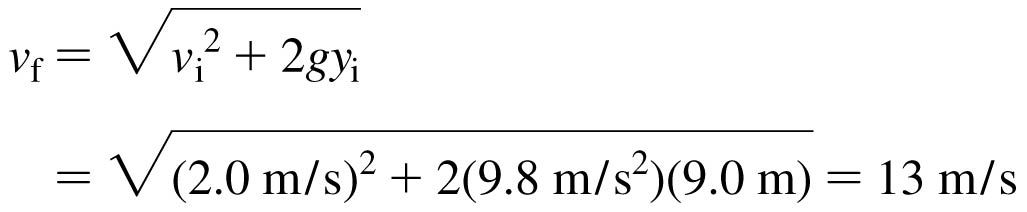 © 2016 Pearson Education, Ltd.
Example 10.13 Pulling a bike trailer
Mounira pulls her daughter Sarah in a bike trailer. The mass of Sarah and the trailer is 25 kg. On the slope, Mounira’s bike pulls on the trailer with a constant force of 8.0 N. Given the information in the figure. What is their speed at the top of the slope?
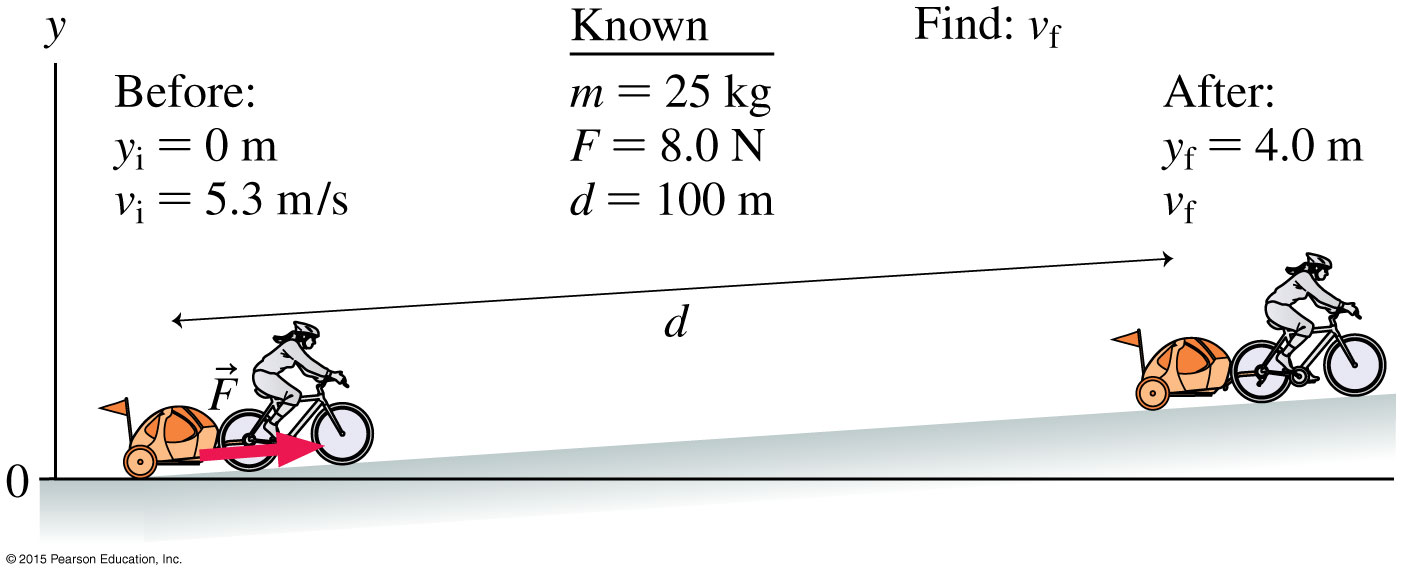 © 2016 Pearson Education, Ltd.
Example 10.13 (cont.)
prepare Taking Sarah and the trailer as the system, we see that Mounira’s bike is applying a force to the system as it moves through a displacement; that is, Mounira’s bike is doing work on the system. Thus we’ll need to use the full version of Equation 10.18, including the work term W.
solve
 ∆E = ∆K + ∆Ug = W
Kf + (Ug)f = Ki + (Ug)i + W
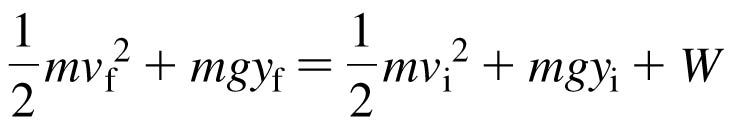 © 2016 Pearson Education, Ltd.
Example 10.13 (cont.)
Taking yi = 0 m and writing W = Fd, we can solve for the final speed:





from which we find that vf = 3.7 m/s. Note that we took the work to be a positive quantity because the force is in the same direction as the displacement.
assess A speed of 3.7 m/s seems reasonable for a bicycle’s speed. Sarah’s final speed is less than her initial speed, indicating that the uphill force of Mounira’s bike on the trailer is less than the downhill component of gravity.
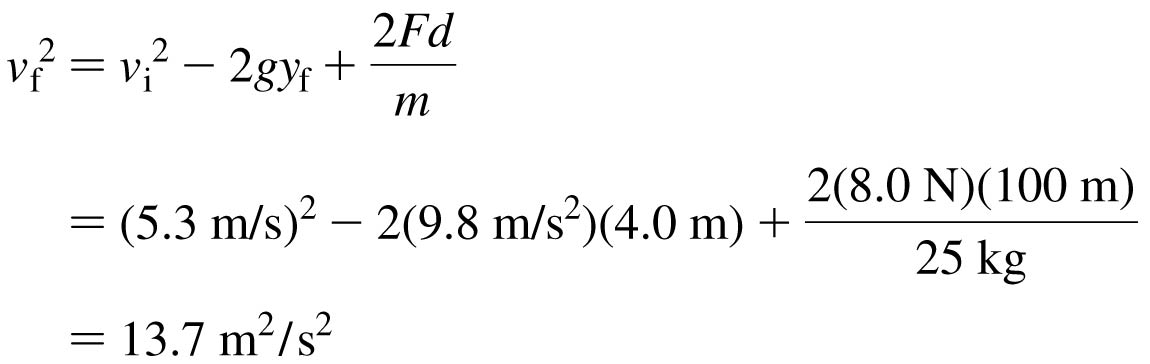 © 2016 Pearson Education, Ltd.
Energy and Its Conservation
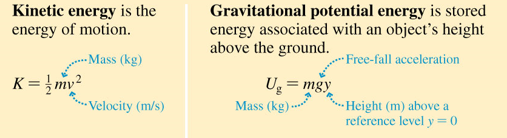 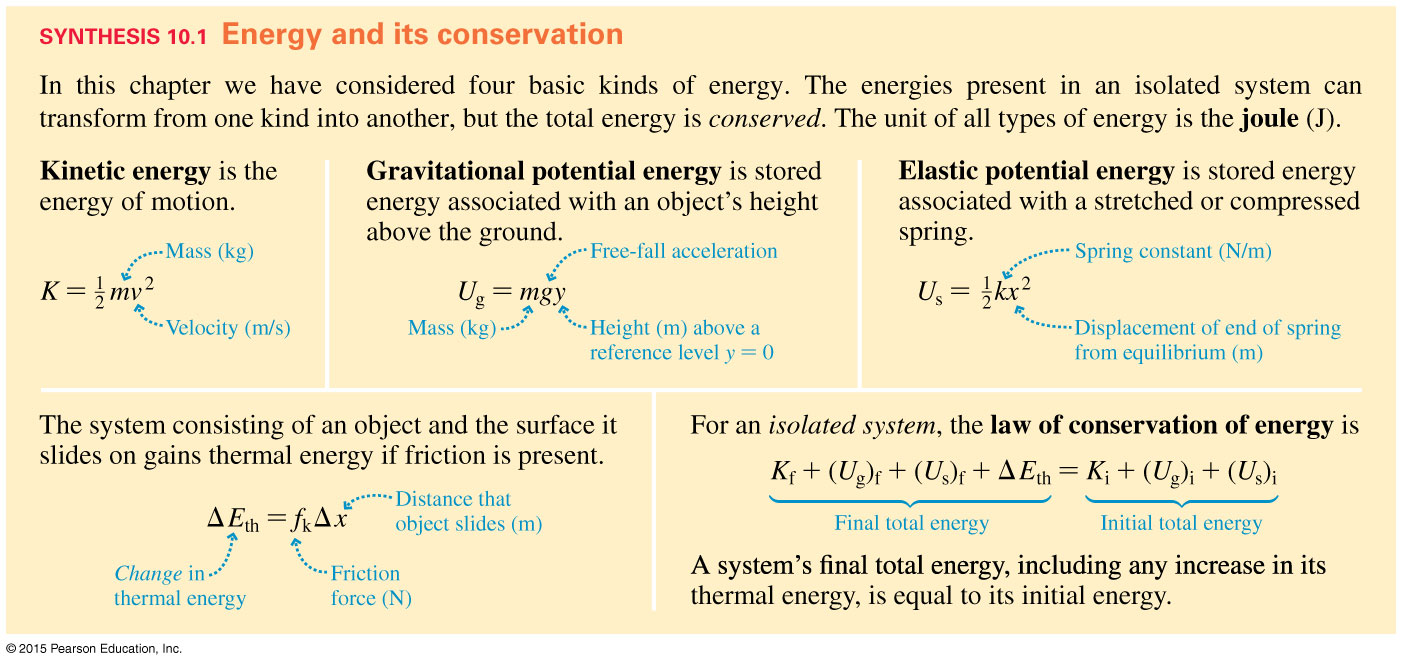 © 2016 Pearson Education, Ltd.
Section 10.7 Energy in Collisions
© 2016 Pearson Education, Ltd.
Energy in Collisions
Collisions are divided into two types: Elastic and inelastic collisions.
momentum is conserved in all types of collisions.
kinetic energy is only conserved in Elastic collisions.
perfectly inelastic collision is a collision where the colliding objects stick together and move with a common velocity.
© 2016 Pearson Education, Ltd.
Elastic Collisions
Elastic collisions obey conservation of momentum and conservation of mechanical energy.
two balls of mass m1 and m2 collide head on as shown below:
v1i
v2i
v2f
v1f
© 2016 Pearson Education, Ltd.
Elastic Collisions
© 2016 Pearson Education, Ltd.
Example 10.16 Velocities in an air hockey collision
On an air hockey table, a moving puck, traveling to the right at 2.3 m/s, makes a head-on collision with an identical puck at rest. What is the final velocity of each puck?
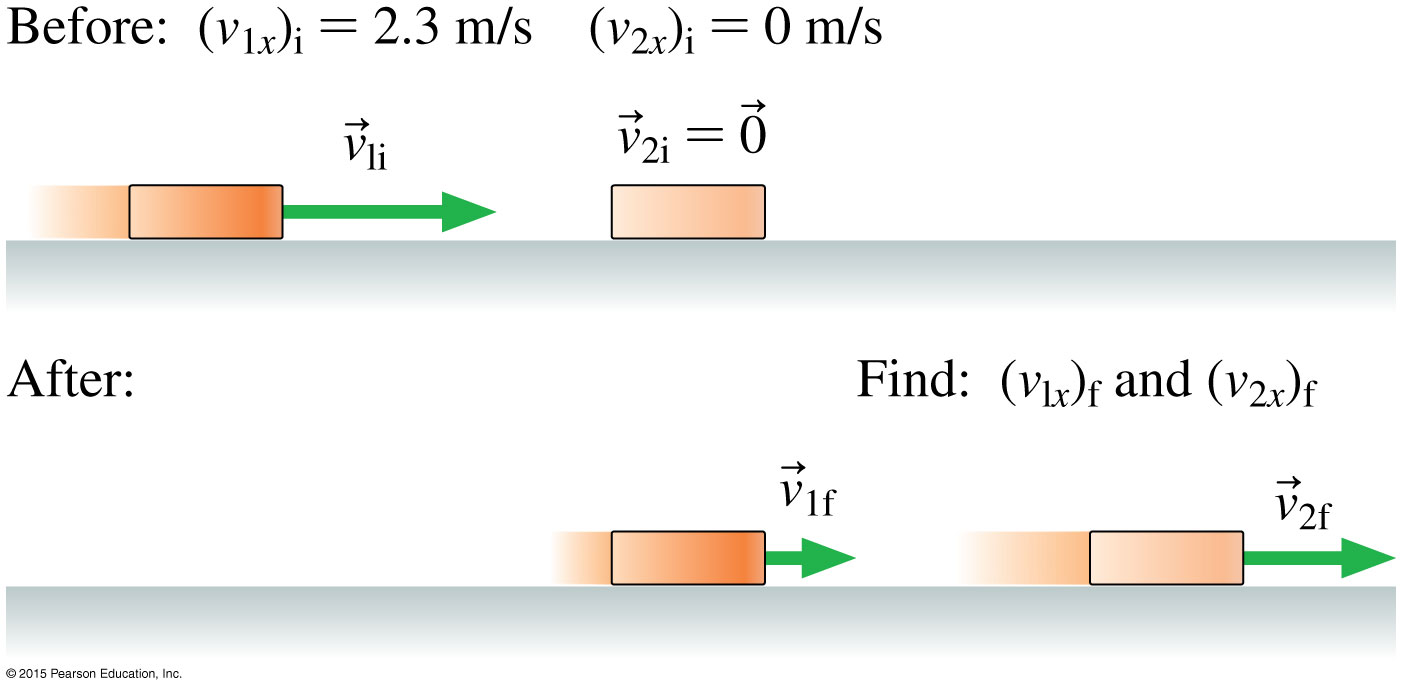 © 2016 Pearson Education, Ltd.
Example 10.16 (cont.)
© 2016 Pearson Education, Ltd.
Section 10.8 Power
© 2016 Pearson Education, Ltd.
Power
Power is the rate at which energy is transformed or transferred.





The unit of power is the watt:
1 watt = 1 W = 1 J/s
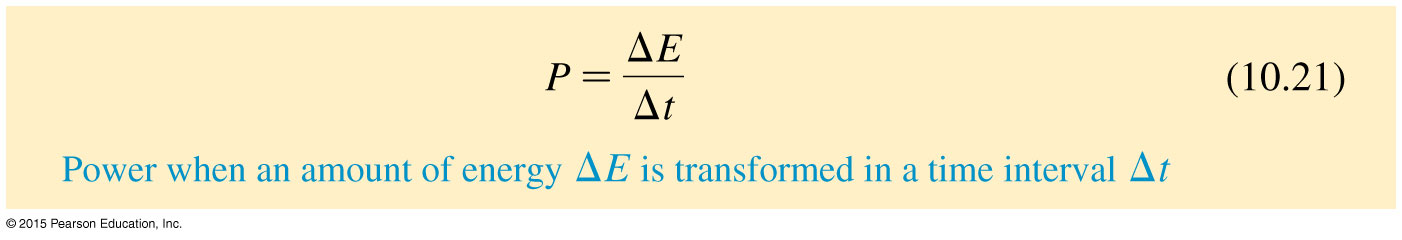 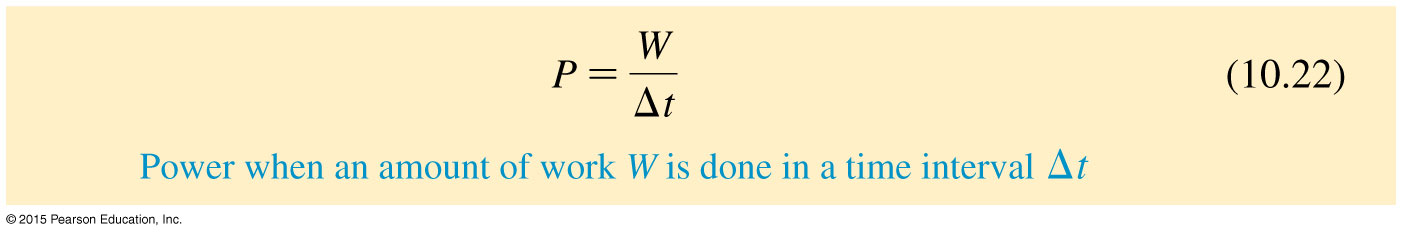 © 2016 Pearson Education, Ltd.
Output Power of a Force
A force doing work transfers energy.
The rate that this force transfers energy is the output power of that force:
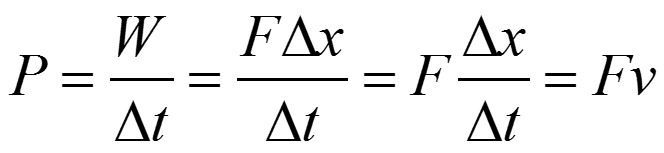 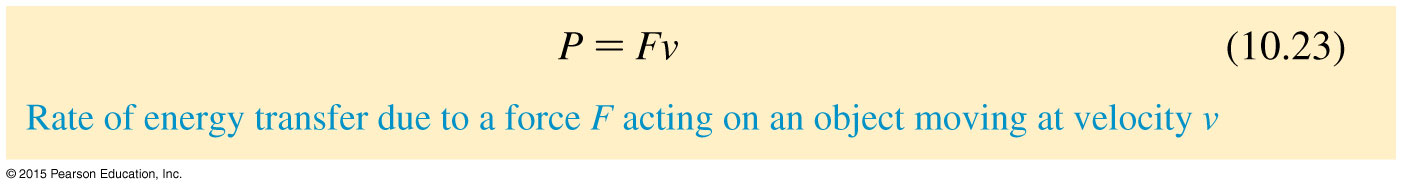 © 2016 Pearson Education, Ltd.
QuickCheck 10.20
Four students run up the stairs in the time shown. Which student has the largest power output?
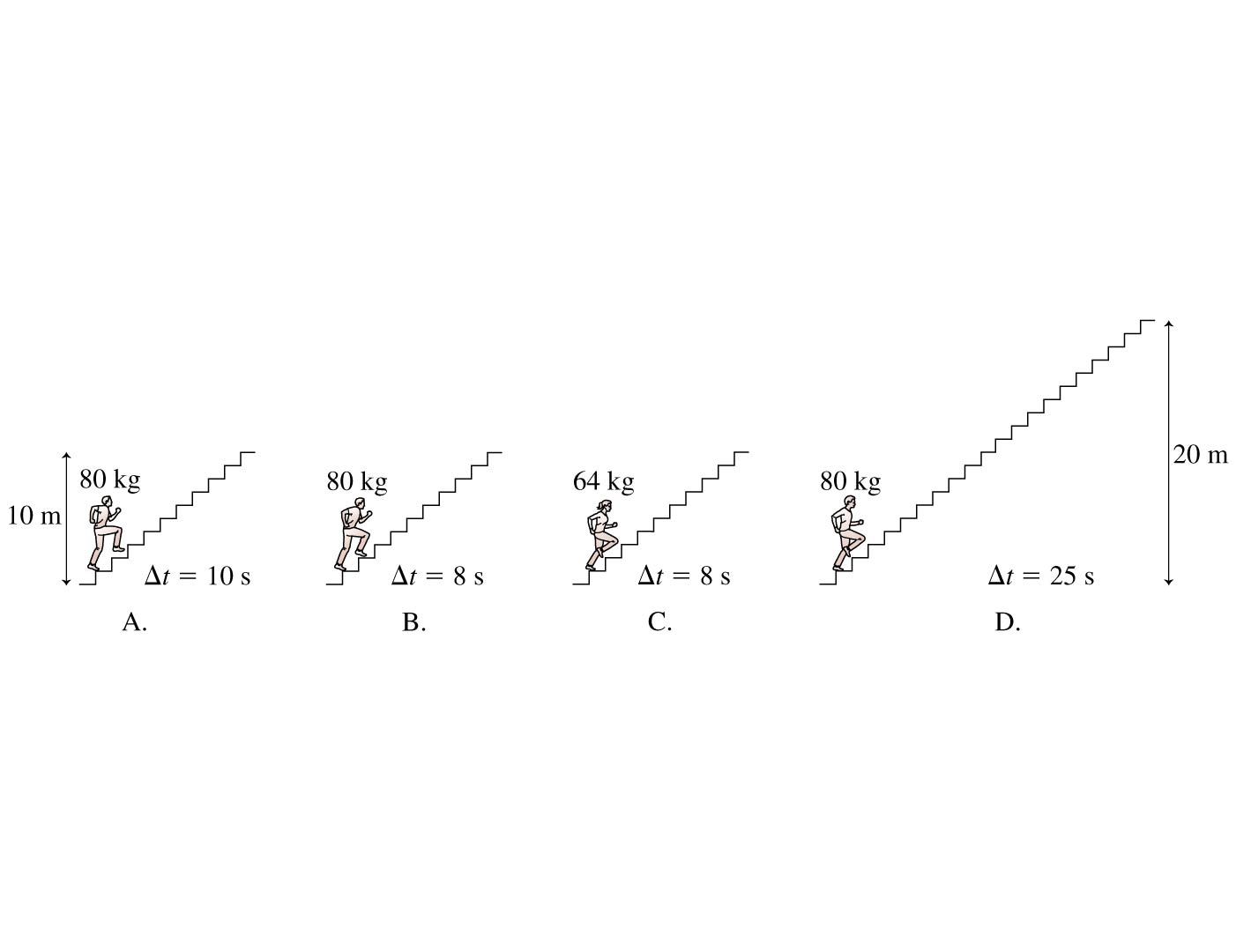 © 2016 Pearson Education, Ltd.
[Speaker Notes: Answer: B]
QuickCheck 10.20
Four students run up the stairs in the time shown. Which student has the largest power output?
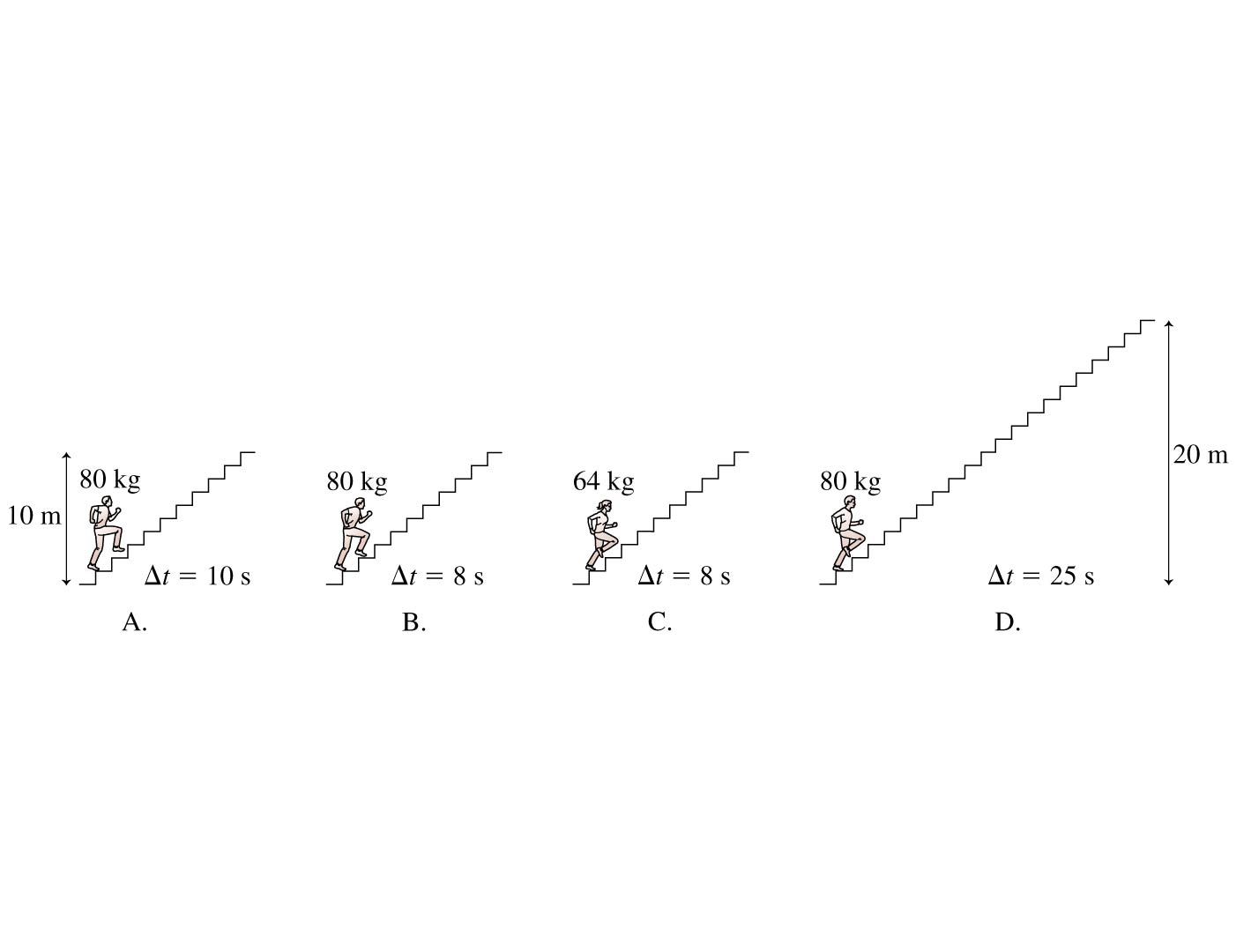 © 2016 Pearson Education, Ltd.
[Speaker Notes: Answer: B]
QuickCheck 10.21
Four toy cars accelerate from rest to their top speed in a certain amount of time. From the information in the table, Which car has the greatest power?
© 2016 Pearson Education, Ltd.
[Speaker Notes: Answer: A]
QuickCheck 10.21
Four toy cars accelerate from rest to their top speed in a certain amount of time. From the information in the table, Which car has the greatest power?
© 2016 Pearson Education, Ltd.
[Speaker Notes: Answer: A]
Example 10.18 Power to pass a truck
Your 1500 kg car is behind a truck traveling at (27 m/s).
To pass the truck, you speed up to (34 m/s) in 6.0 s.
What engine power is required to do this?

prepare Your engine is transforming the chemical energy of its fuel into the kinetic energy of the car. We can calculate the rate of transformation by finding the change ΔK in the kinetic energy and using the known time interval.
© 2016 Pearson Education, Ltd.
Example 10.18 (cont.)
SOLUTION We have


so that
	                 ΔK = Kf  Ki

                                                   = (8.67  105 J)  (5.47  105 J) = 3.20  105 J
To transform this amount of energy in 6 s, the power required is:
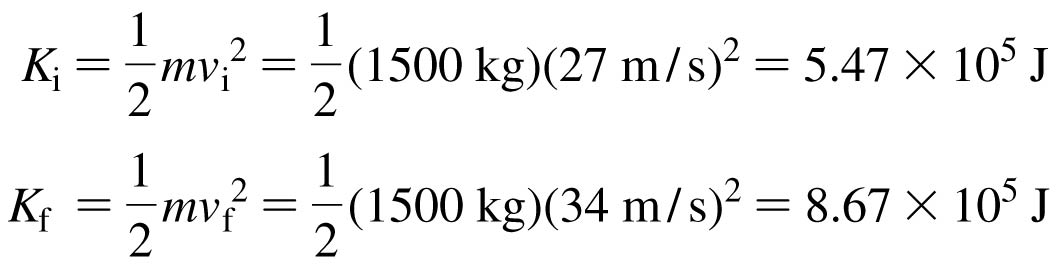 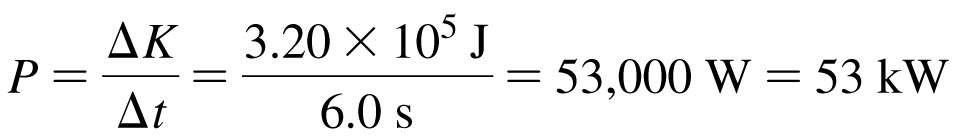 © 2016 Pearson Education, Ltd.
Reading Question 10.1
If a system is isolated, the total energy of the system

Increases constantly.	
Decreases constantly.
Is constant.
Depends on the work into the system.
Depends on the work out of the system.
© 2016 Pearson Education, Ltd.
Reading Question 10.1
If a system is isolated, the total energy of the system

Increases constantly.	
Decreases constantly.
Is constant.
Depends on the work into the system.
Depends on the work out of the system.
© 2016 Pearson Education, Ltd.
Reading Question 10.2
Which of the following is an energy transfer?

Kinetic energy	
Work	
Potential energy
Chemical energy
Thermal energy
© 2016 Pearson Education, Ltd.
Reading Question 10.2
Which of the following is an energy transfer?

Kinetic energy	
Work	
Potential energy
Chemical energy
Thermal energy
© 2016 Pearson Education, Ltd.
Reading Question 10.3
If you raise an object to a greater height, you are increasing

Kinetic energy.	
Heat.	
Potential energy.
Chemical energy.
Thermal energy.
© 2016 Pearson Education, Ltd.
Reading Question 10.3
If you raise an object to a greater height, you are increasing

Kinetic energy.	
Heat.	
Potential energy.
Chemical energy.
Thermal energy.
© 2016 Pearson Education, Ltd.
Reading Question 10.4
If you hold a heavy weight over your head, the work you do 

Is greater than zero.	
Is zero.	
Is less than zero.
Is converted into chemical energy.
Is converted into potential energy.
© 2016 Pearson Education, Ltd.
Reading Question 10.4
If you hold a heavy weight over your head, the work you do 

Is greater than zero.	
Is zero.	
Is less than zero.
Is converted into chemical energy.
Is converted into potential energy.
© 2016 Pearson Education, Ltd.
Reading Question 10.5
The unit of work is 

The watt.
The poise.
The hertz.
The pascal.
The Joule.
© 2016 Pearson Education, Ltd.
Reading Question 10.5
The unit of work is 

The watt.
The poise.
The hertz.
The pascal.
The joule.
© 2016 Pearson Education, Ltd.
Summary: General Principles
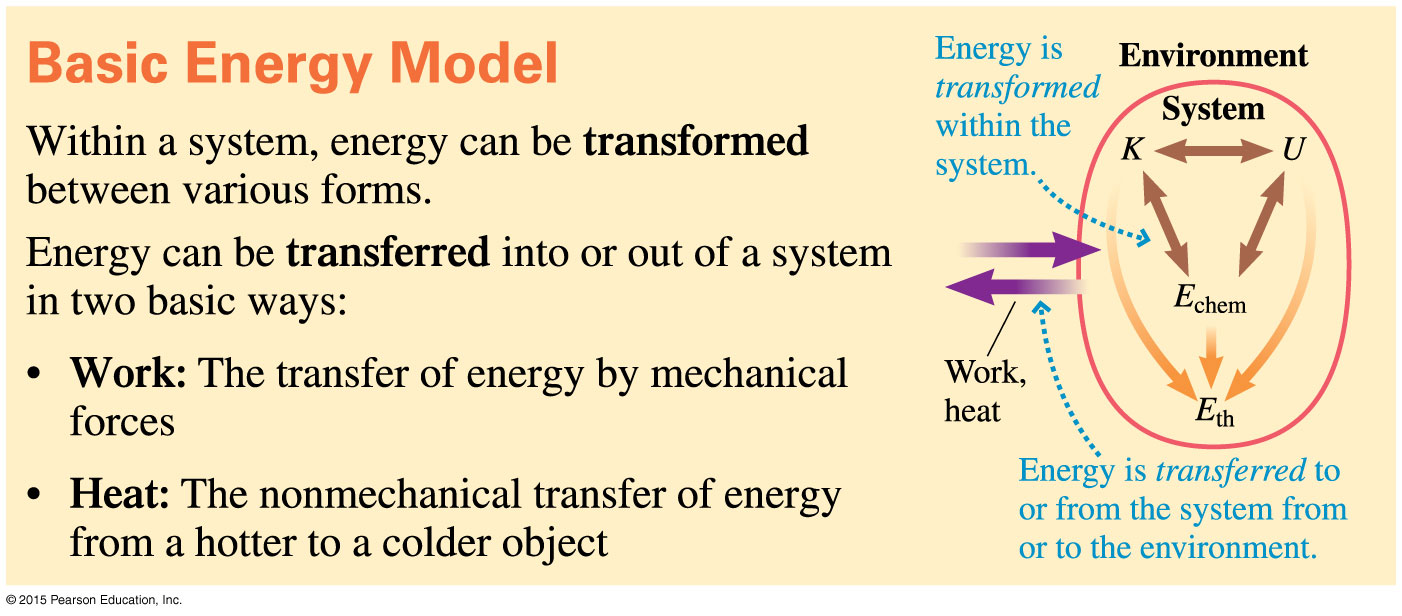 © 2016 Pearson Education, Ltd.
Summary: General Principles
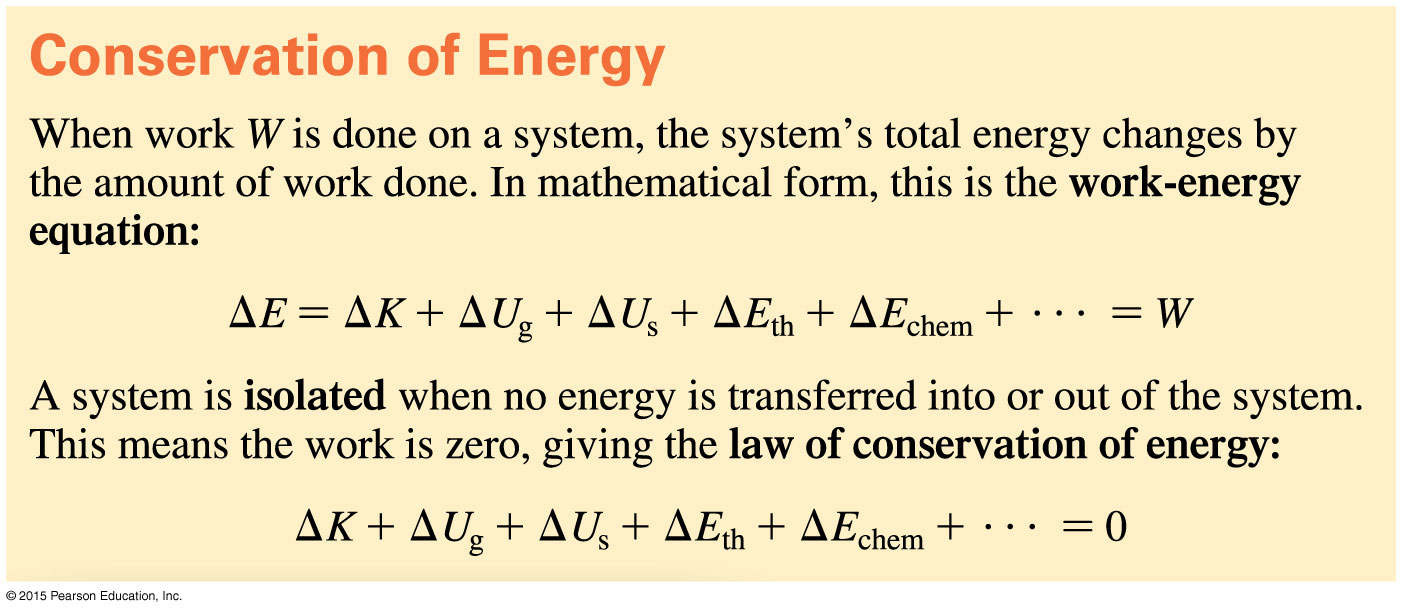 © 2016 Pearson Education, Ltd.
Summary: General Principles
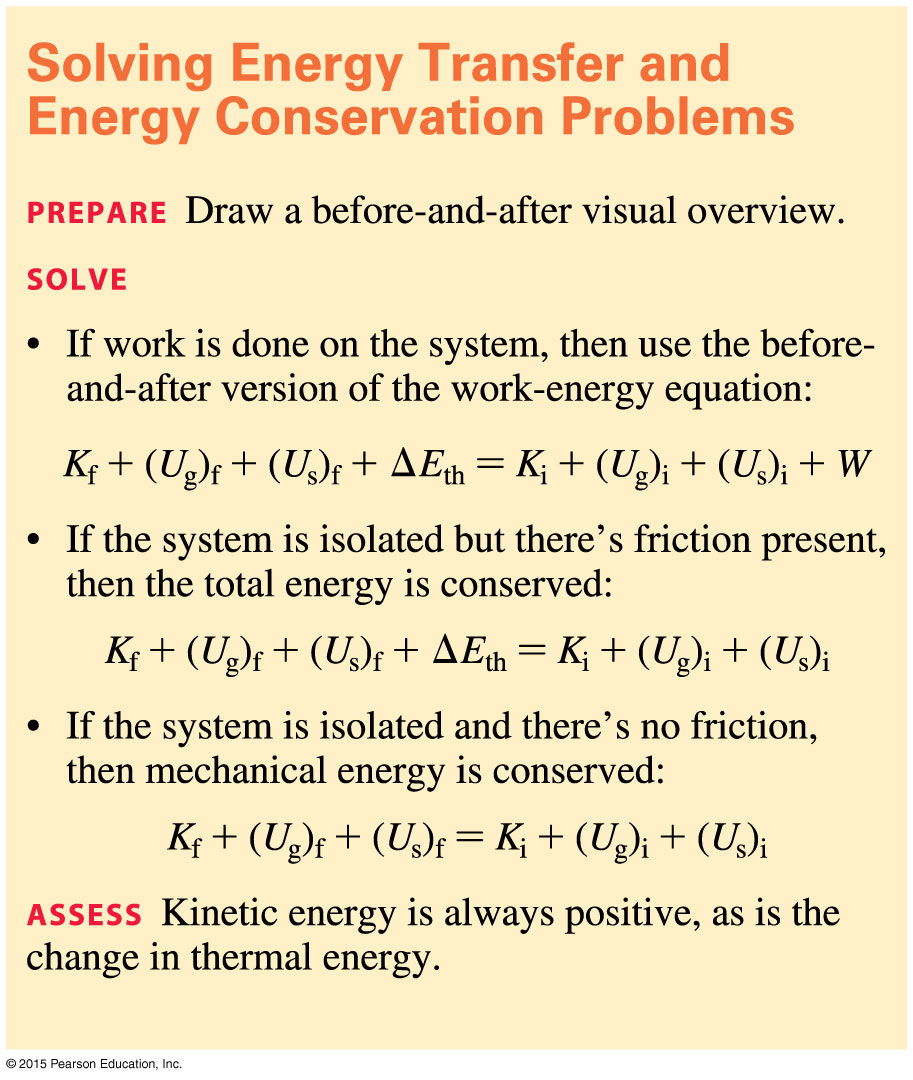 © 2016 Pearson Education, Ltd.
Summary: Important Concepts
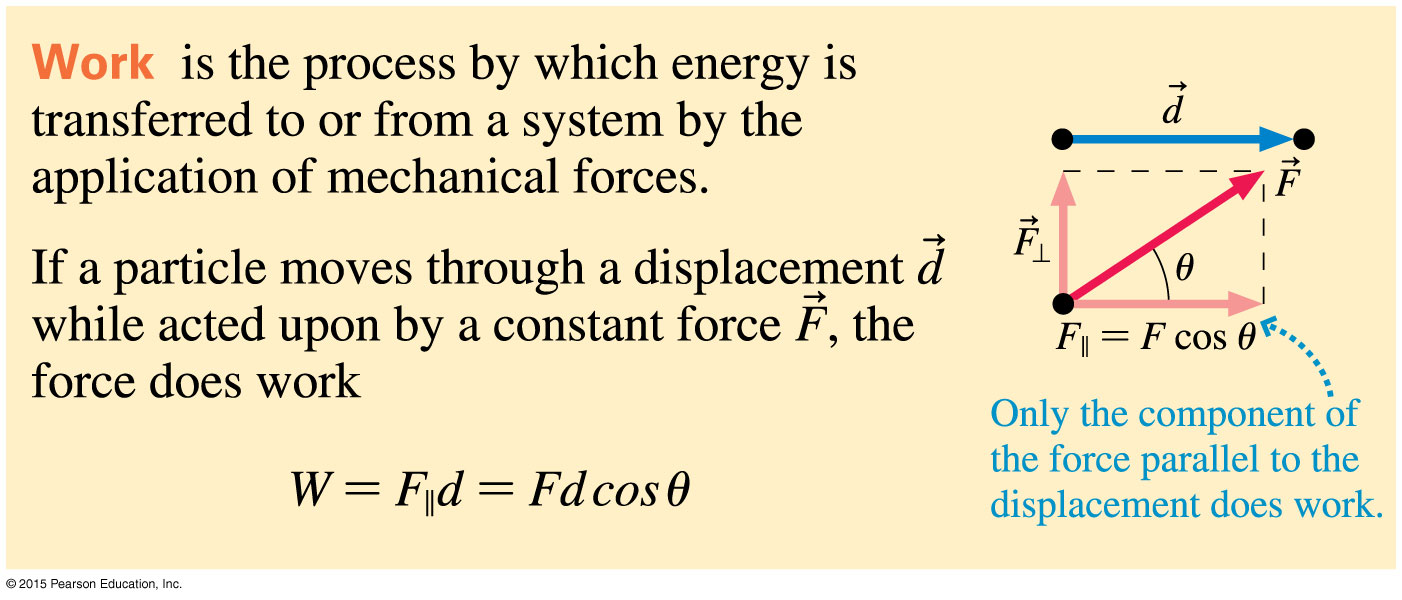 © 2016 Pearson Education, Ltd.
Summary: Applications

In the general case where both colliding objects are moving and have a head on collision, we use the equations :
v1i
v2i
v2f
v1f
© 2016 Pearson Education, Ltd.
Summary: Applications
The equations for the special case where one of the colliding objects is at rest is given below.
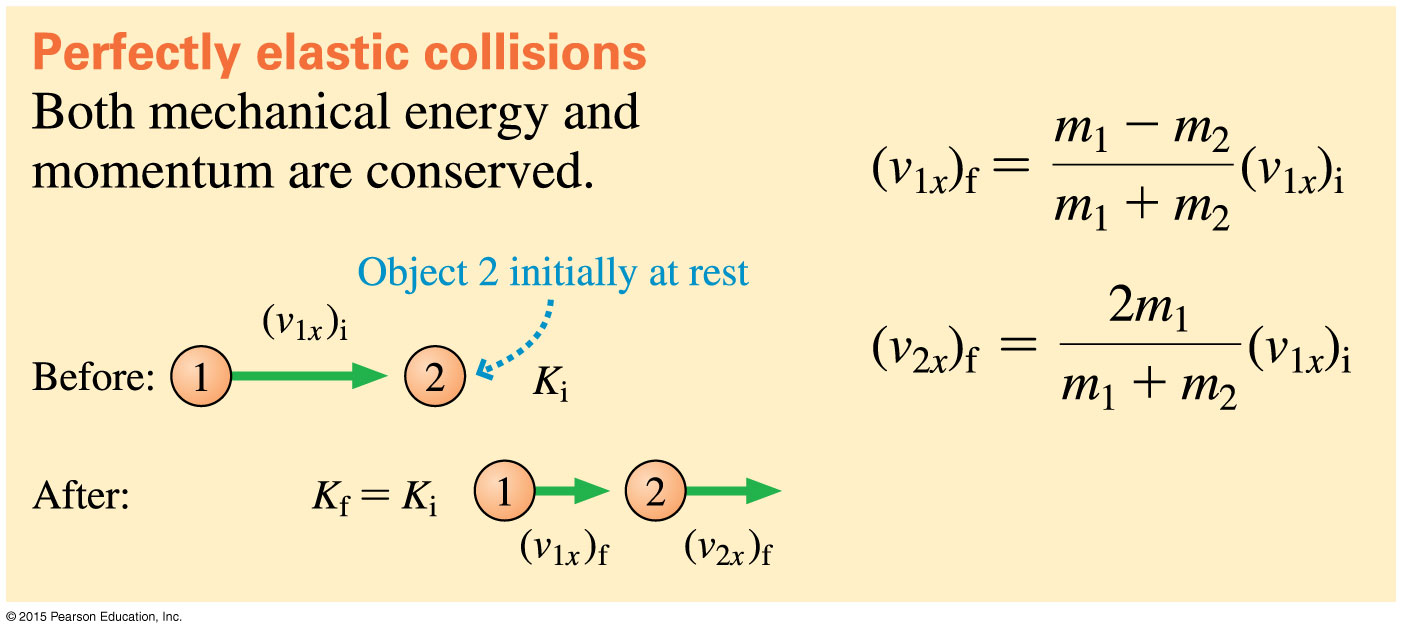 © 2016 Pearson Education, Ltd.
Summary: Applications
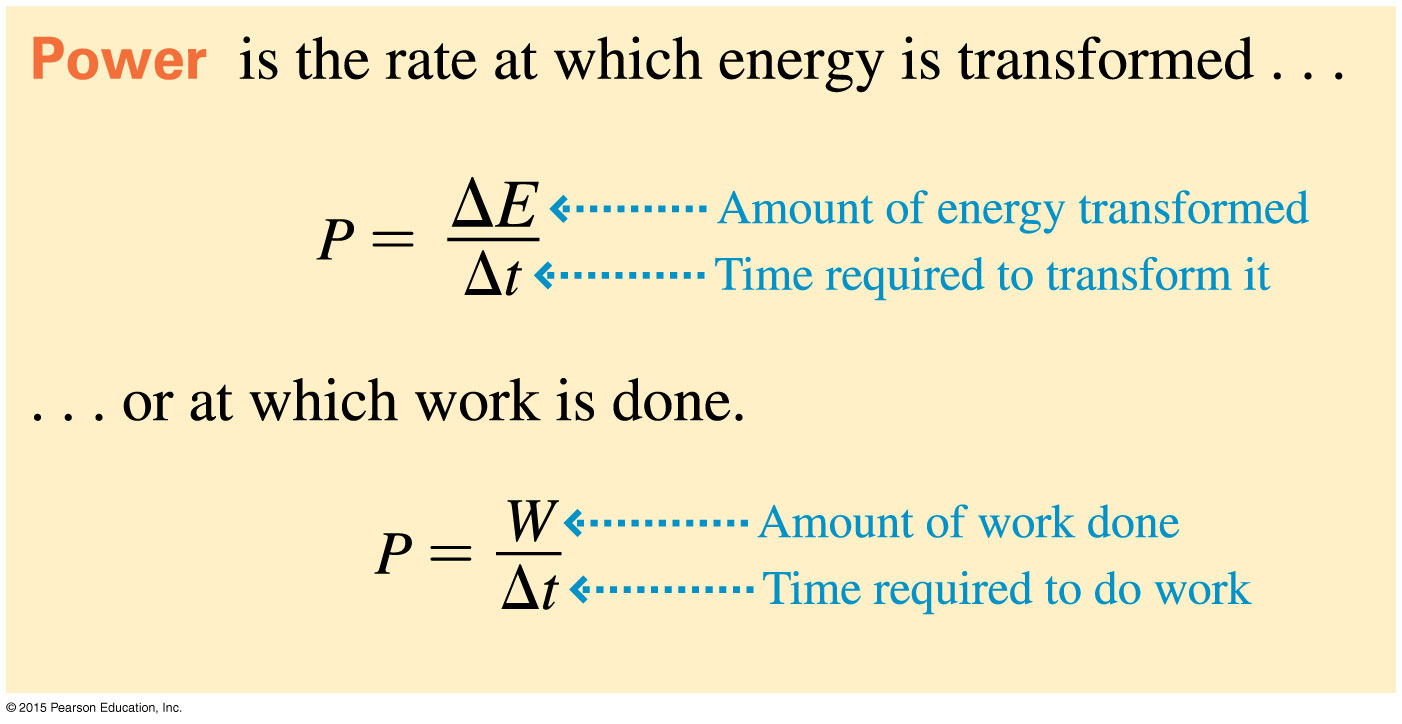 © 2016 Pearson Education, Ltd.
Problems on chapter 10
© 2016 Pearson Education, Ltd.
10.2 Work
1) A force is pulling an object in the negative direction. The work must be: 
 
A) positive because the angle between the force and the displacement is zero.
B) negative because the angle between the force and the displacement is 180o.
C) It could be positive or negative, depending on the angle between the force and the displacement.
E) negative because the force is in the negative direction 
Answer:  C
© 2016 Pearson Education, Ltd.
2) a ball is thrown upward, stops and come back down. The sign of the work by gravity on the ball is:
 
A) positive both ways.
B) positive going up and negative going down.
C) negative going up and positive going down.
D) negative both ways, force of gravity points downward all the time.
E) Positive both ways
Answer:  C
© 2016 Pearson Education, Ltd.
3) A man of mass 20 kg moved from point A to point B  to point C in 3 minutes. if point 
a is on the ground, point B is 12 m above the ground and point C is 4 m above the ground. The work done by gravity on the man is:
 
A) 2352.0 J
B) -784.0 J
C) -560.0 J
D) 784.0 J
E) -2352.0 J
Answer:  B
© 2016 Pearson Education, Ltd.
4) A mass of 5 kg is given an initial velocity of 20 m/s and left to move in a straight line on a rough surface. If the mass took 10 s to stop then the coefficient of kinetic friction is:
 
A) 0.2
B) 0.4
C) 0.1
D) 0.15
E) 0.25
Answer: A
© 2016 Pearson Education, Ltd.
10.3 Kinetic Energy
A truck has four times the mass of a car and is moving with twice the speed of the car. 
If Kt and Kc refer to the kinetic energies of truck and car respectively,
it is correct to say that


A) Kt = 16Kc.
B) Kt = 4Kc.
C) Kt = 2Kc.
D) Kt = Kc.
E) Kt = Kc/2
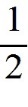 Answer:  A
© 2016 Pearson Education, Ltd.
2) An engine of a car provides 200 N of force to move the car 100 m. if the mass of the car is 1000 kg, the velocity reached by the car in m/s is:
 
A) 40
B) 10
C) 2
D) 6.3
E) 20
 
Answer: D
© 2016 Pearson Education, Ltd.
3) A 1200 kg test car is moving with a kinetic energy of 60 kJ. It is made to crash into a spring and bounced back with 3/4 of its original velocity. The kinetic energy of the car after the crash is: 
 
A) 136 kJ
B) 68 kJ
C) 34 kJ
D) 8 kJ
E) 4.0 J
 
Answer:  C
© 2016 Pearson Education, Ltd.
4) A 5000 kg truck is caught speeding at 100 km/h. If a police car of 1600 kg was gave a chase. The police car kinetic energy on reaching the speed of the truck is: 
 
A) 617 kJ
B) 450 kJ
C) 300 kJ
D) 700 kJ
Answer:  A
© 2016 Pearson Education, Ltd.
6.4   Using the Law of Conservation of Energy
1) Two cars of mass M­1 and M2 where M1 > M2 travelling at the same speed and the friction between the road surface and their tiers is the same. Which car would skid longer distance before stopping?
 
A) Both cars skid the same distance.
B) Car of mass M1 travel shorter distance.
C) Car of mass M2 skid longer distance
D) Car of mass M1 travel longer distance.
E) Car of mass M2 skid shorter distance
 
Answer:  A
© 2016 Pearson Education, Ltd.
2) Which requires more work, increasing a car's speed from rest to 30 m/s or from 50 m/s to 60 m/s?
 
A) rest to 30 m/s
B) 50 m/s to 60 m/s
C) It is the same in both cases.
E) it is different in both cases
Answer:  B
© 2016 Pearson Education, Ltd.
3) A box is released from rest at the top of 20 m long incline making an angle of 30o with the horizontal. The speed of the box as it reaches the bottom of the ramp, assuming no friction or air resistance, is:
 
A) 14 m/s
B) 9.9 m/s
C) 196 m/s
D) 98 m/s
Answer:  A
© 2016 Pearson Education, Ltd.
4) An adjustable spring toy gun released a ball vertically reaching a maximum height of 6 meters. Neglecting friction, the speed of the ball when released is:
 
A) 10.9 m/s
B) 117 m/s
C) 19.6 m/s
D) 12 m/s
Answer:  A
© 2016 Pearson Education, Ltd.
6.6   Potential Energy
1) Two masses, M and 4M are held at two different heights, 2h and h above the ground respectively. The potential energy of the first mass compared to the second is:
 
A) one-fourth as much.
B) four times as much.
C) twice as much.
D) one-half as much.
E) the same.
Answer:  D
© 2016 Pearson Education, Ltd.
2) two students having the same weight decided to take different path to the top of a building starting from ground. The lazy student took the lift and the athletic student climbed the stairs. The potential energy at the top floor of the building of the lazy student compared to the athletic students is:
 
A) need the time taken to compare.
B) need the distance travelled by each student.
C) the potential energy of the lazy student is higher because he reached the top floor faster.
D) both students have the same potential energy because potential energy is path independent.
E) the athletic student has higher potential energy because he travelled the longer path.
Answer:  D
© 2016 Pearson Education, Ltd.
3) A 2 kg steel ball is dropped from a height of 3 m and hits the ground with a speed of 5 m/s. The average drag force of air on the stone during its journey is:
A) 11.3 N
B) 5.5 N
C) 22.6 kN
D) 33.8 N
E) 16.8 N
Answer:  A
© 2016 Pearson Education, Ltd.
4) A 5 kg box started from rest downhill. The hill surface is 10 m long, and the box starting point is 5 m above ground and the energy lost to friction is 155 J. the velocity of the box on reaching the end of the hill is:
 
A) 12 m/s
B) 3 m/s
C) 6 m/s
D) 9 m/s
Answer: C
© 2016 Pearson Education, Ltd.
6.7 Energy in Collisions
1) Two balls of mass 30 g each collided head on elastically. The first ball’s velocity is 7 m/s and the second is at rest. The net change in the kinetic energy of the two balls before and after the collision is:
 
A) 1.1 J
B) 7.4 J 
C) 14.7 J
D) 0.0 J
Answer: D
© 2016 Pearson Education, Ltd.
2) Two balls of mass 10 g each collided head on elastically. The first ball’s was moving at 5 m/s and the second was moving toward the first at 8 m/s. The net change in the kinetic energy of the two balls before and after the collision is:
 
A) 0.0 J
B) 2.0 J 
C) 3.2 J
D) 1.25 J
Answer: A
© 2016 Pearson Education, Ltd.
3) two cars moving in the same direction, crashed and stuck together after the collision. If the cars have masses of 1000 kg and 1200 kg respectively and were moving at speeds of 20 m/s and 10 m/s with the smaller car behind. The net change in their kinetic energies is:
 
A) 28 kJ
B) 260.0 kJ 
C) -28 kJ
D) -232 kJ
Answer: A
© 2016 Pearson Education, Ltd.
4) A shell of mass 5 kg is fired 50 m/s. The firing tank mass is 3000 kg and its recoiling velocity 50 cm/s. The net change in the kinetic energy of the system is:
 
A) -6625 J
B)  6250 J 
C) 6625 J
D)  -375 J
Answer: C
© 2016 Pearson Education, Ltd.
6.8 Power
1) A brick layer does work four times as much as another brick layer but slower who does half of the work of the first brick layer and in twice the time. The power of the first brick layer compared to the second is:
A) the same.
B) one-fourth.
C) one-half.
D) twice.
E) four times.
Answer:  E
© 2016 Pearson Education, Ltd.
2) the given unit: kg ∙ m2/s3, is the unit of: 
A) kinetic energy
B) potential energy
C) force
D) power
E) work
Answer:  D
© 2016 Pearson Education, Ltd.
3) A 1.5 hp motor ran for 30 minutes. If 1 hp = 746 W, then the energy used by the motor is:
A)  4.0 kJ
B) 2.0 MJ
C) 4.5 MJ
D) 2.0 kJ
Answer:  B
© 2016 Pearson Education, Ltd.
4) A 750 kg car accelerates from rest to 15 m/s in 12.0 s. The average power given out by the engine is: 
A) 6 kJ
B) 112 J
C) 168 kJ
D) 84 kJ
Answer:  D
© 2016 Pearson Education, Ltd.